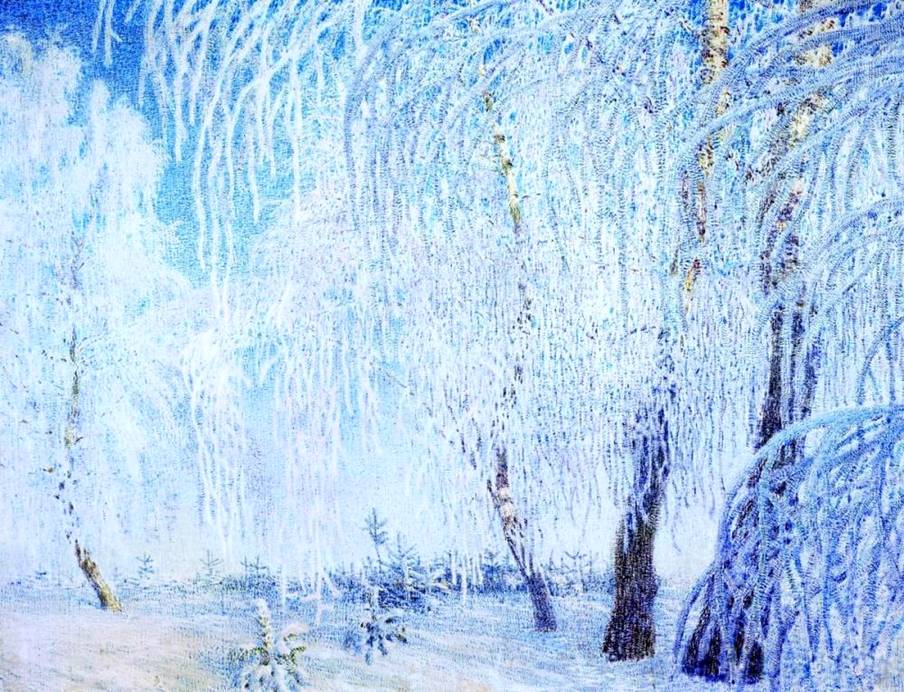 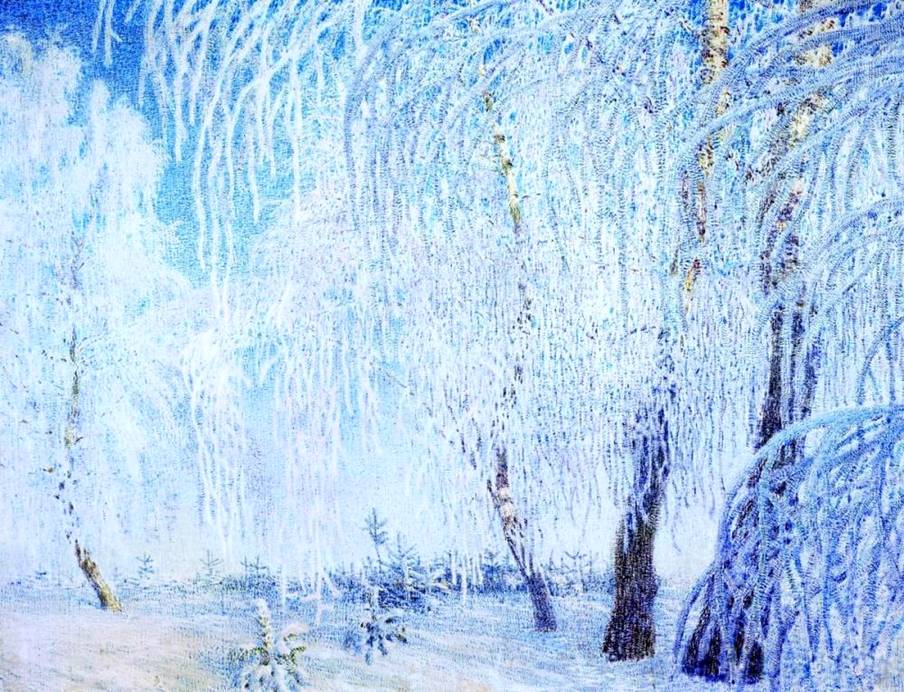 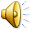 Встреча третья
«Зимний пейзаж»
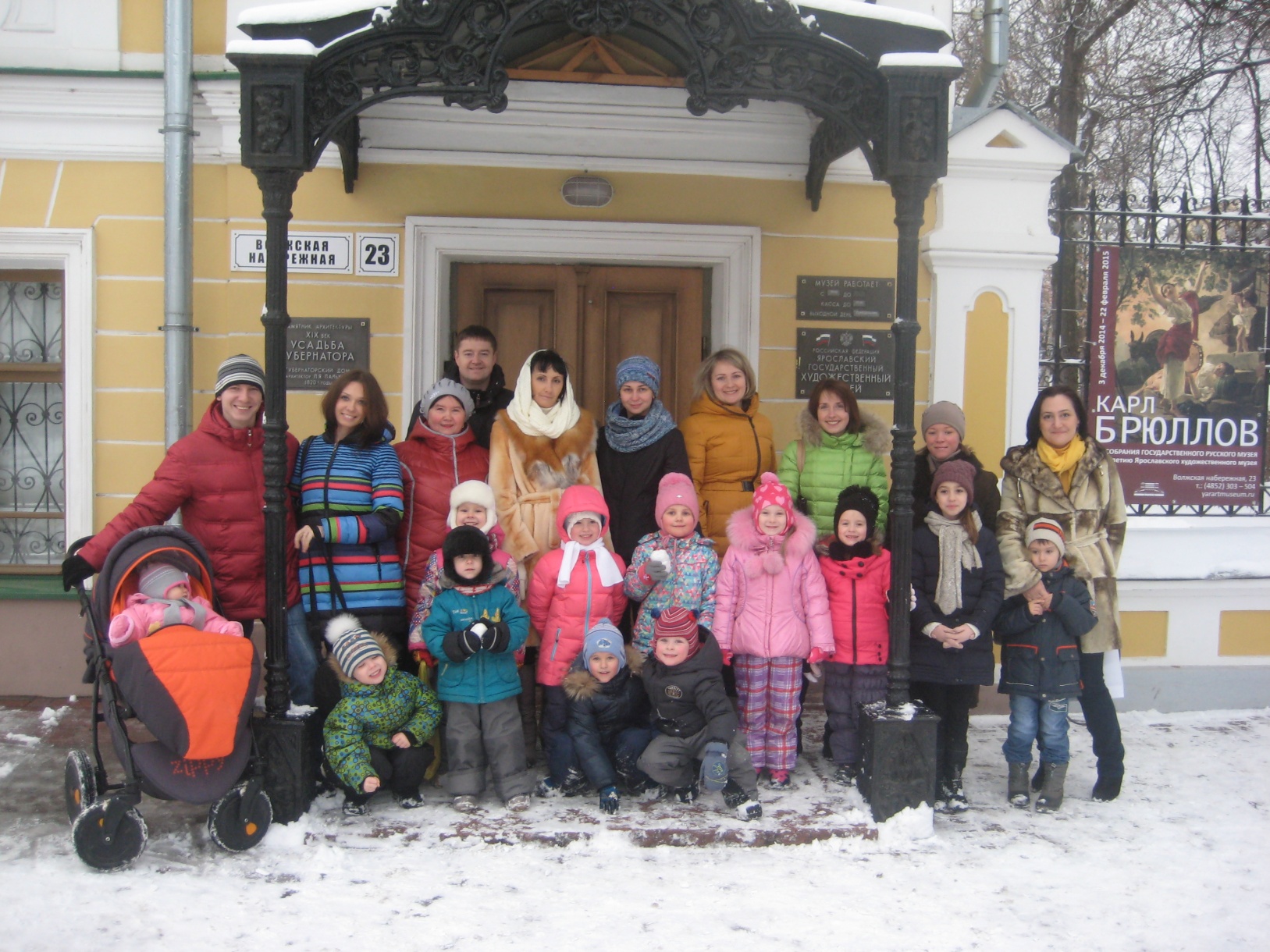 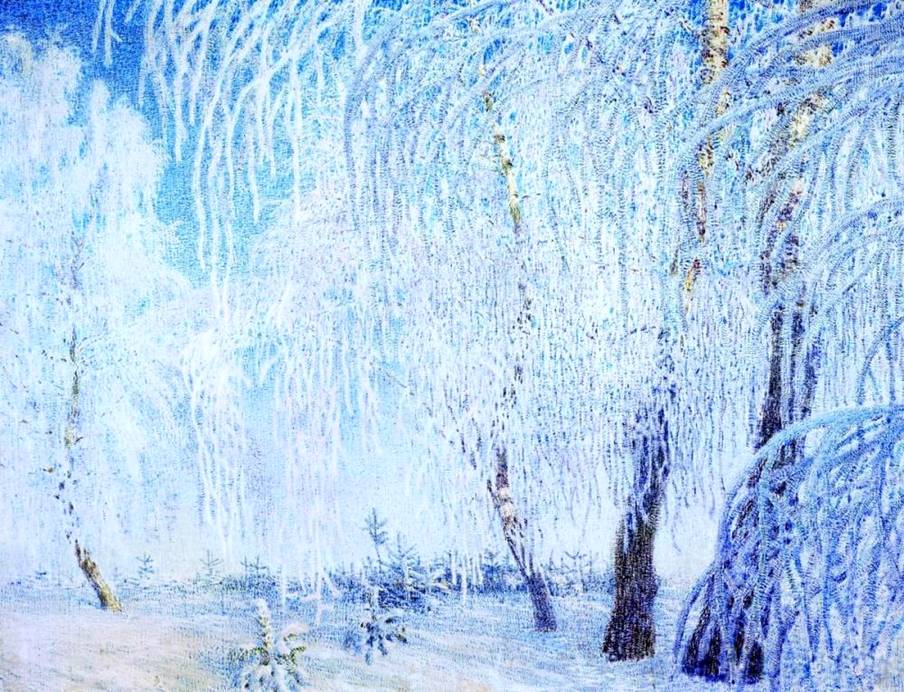 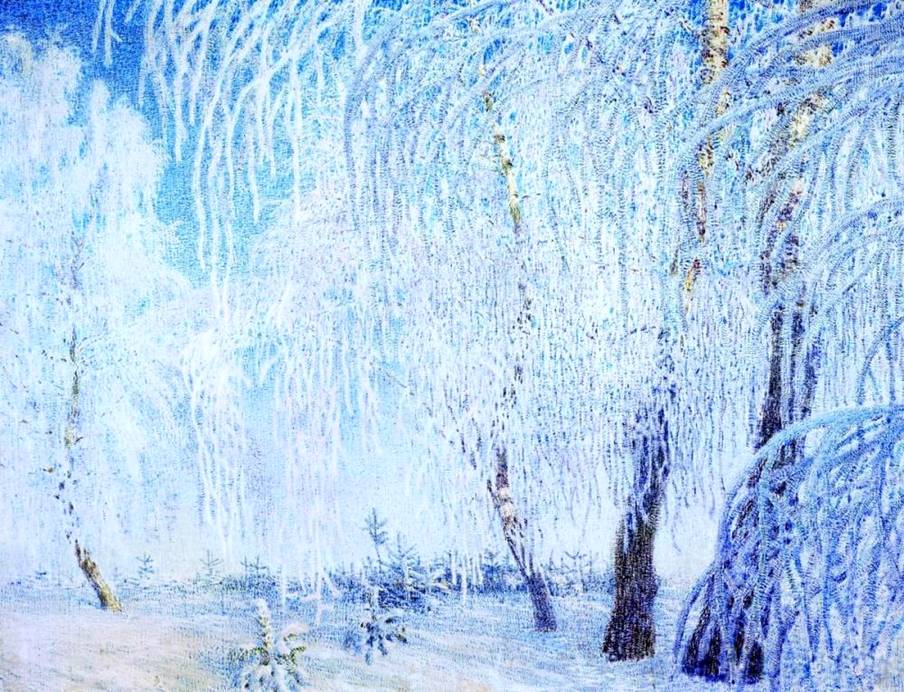 С волненьем и счастьем
Субботу мы ждём:
В гости идем в
Губернаторский дом!
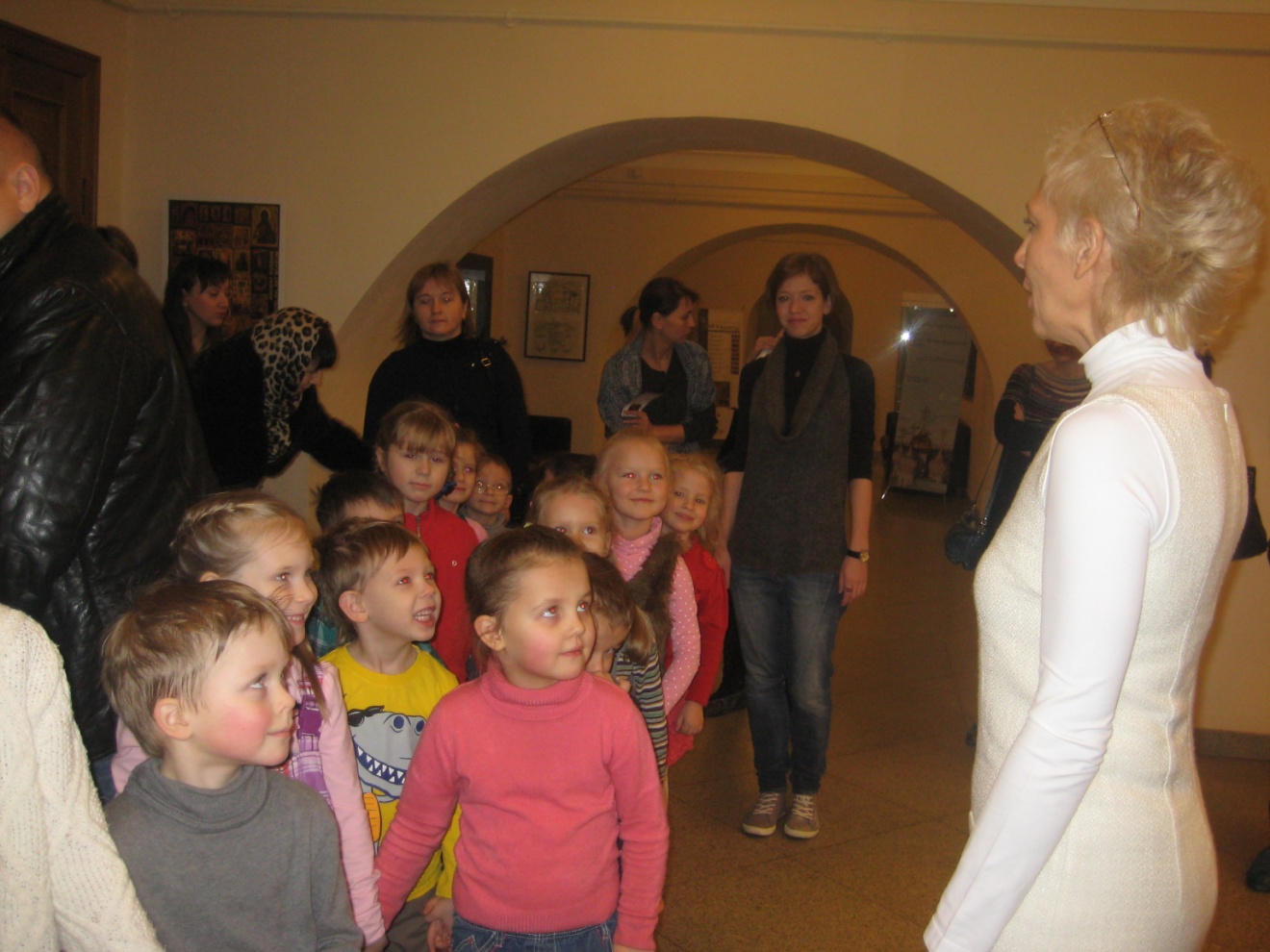 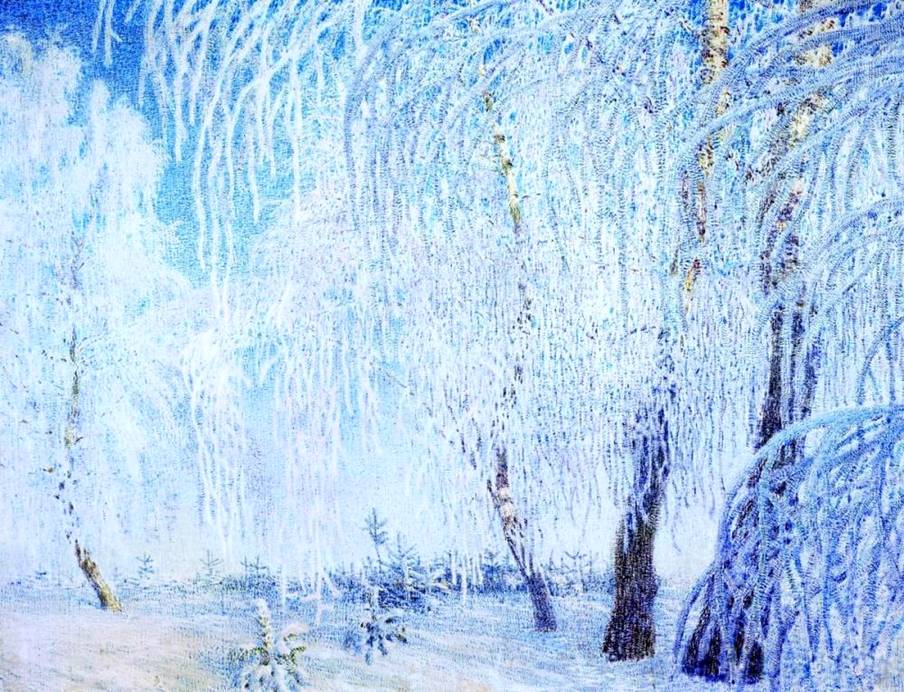 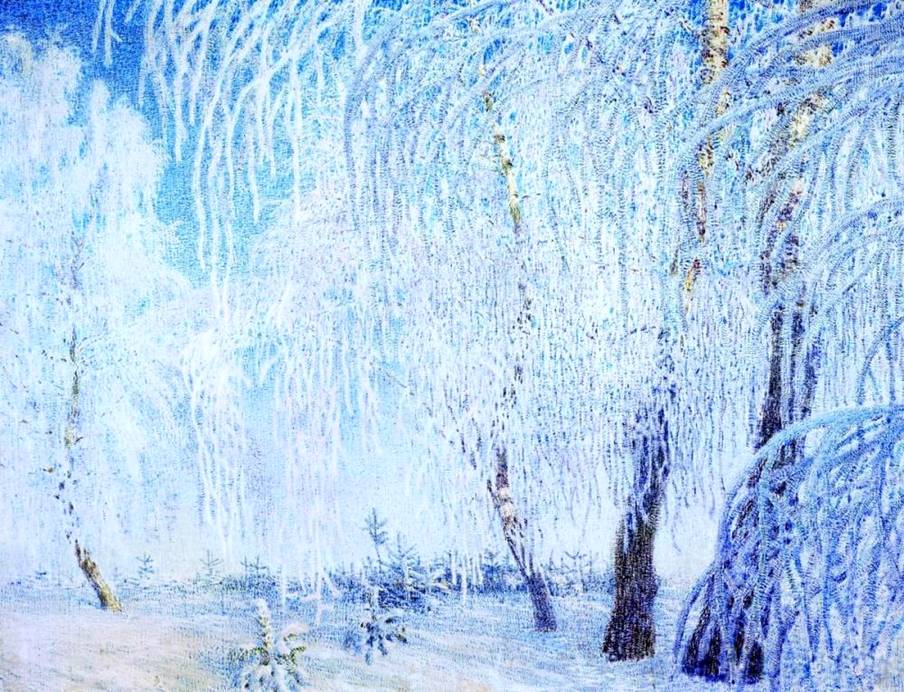 Этому дому почти 200 лет:
Царей, губернаторов виден тут след…
Парадная лестница – память тех дней.
Сколько гостей поднималось по ней…
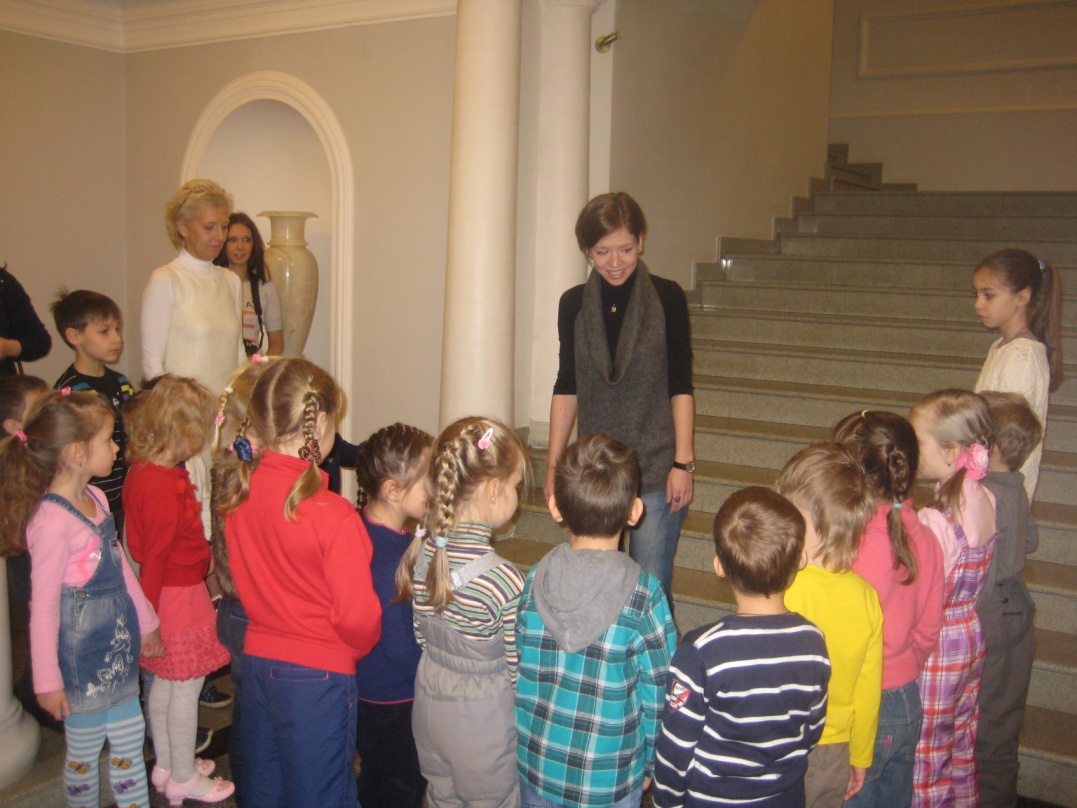 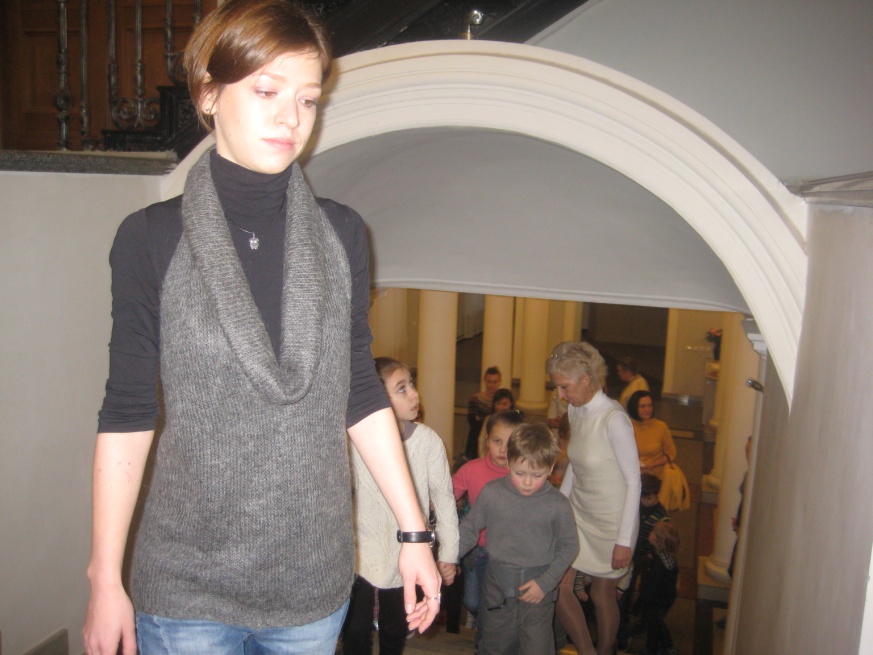 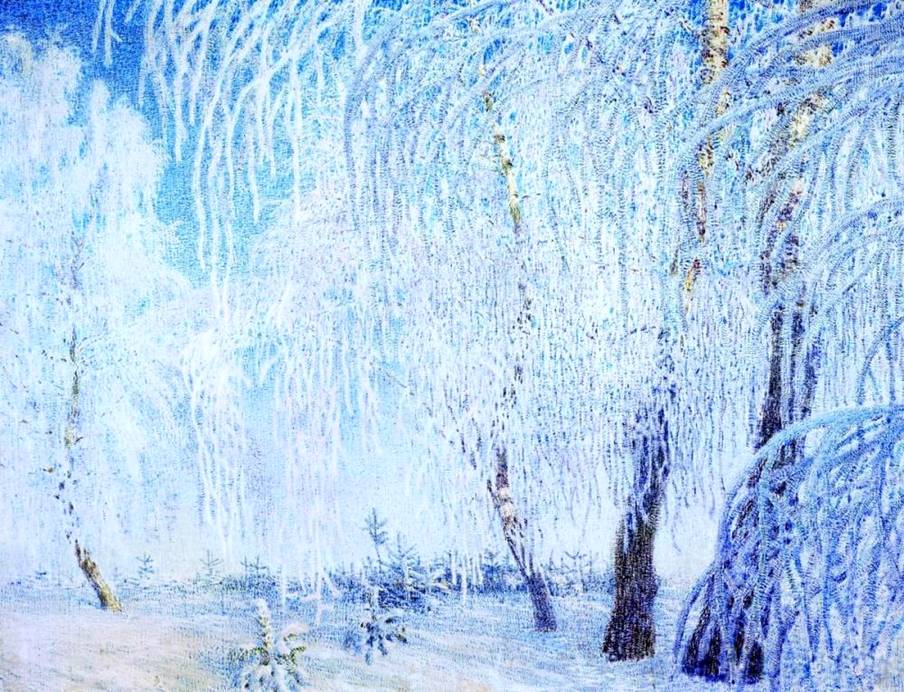 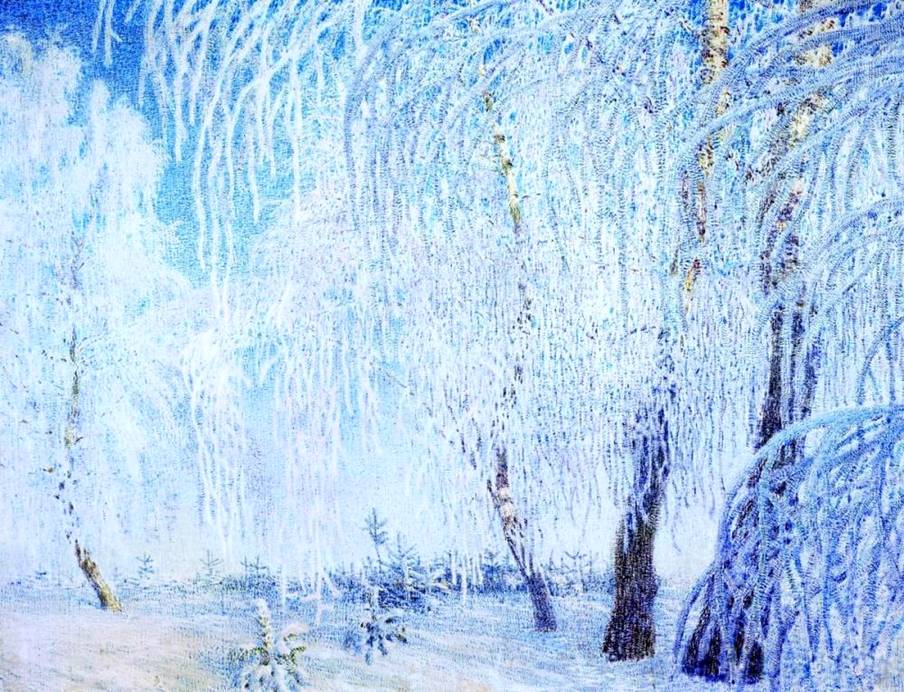 По лестнице мы на веранду спешим:
В окно зимний сад увидеть хотим…
Лишь темные лавочки и фонари -
Наш дивный сад заснул до весны…
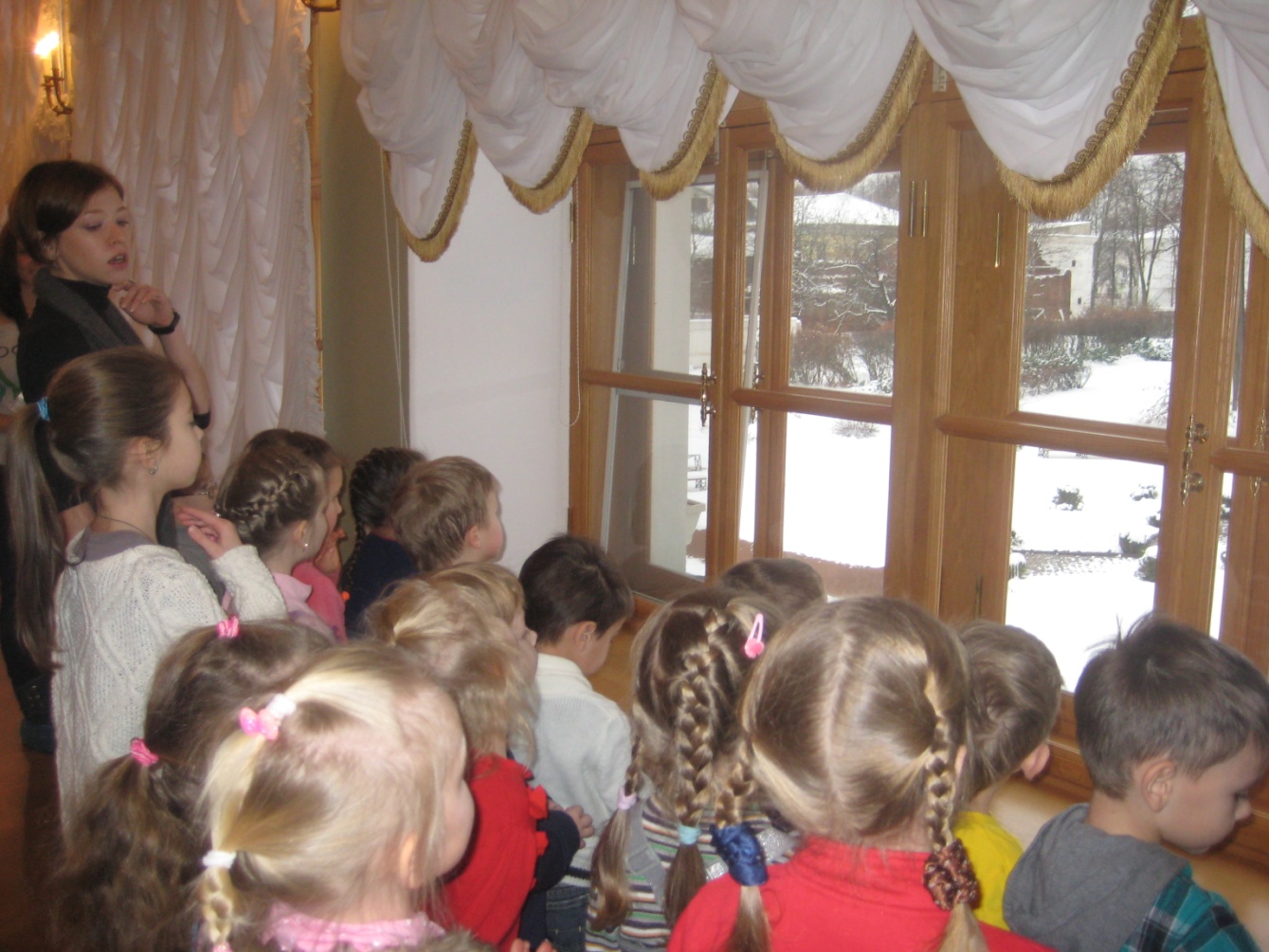 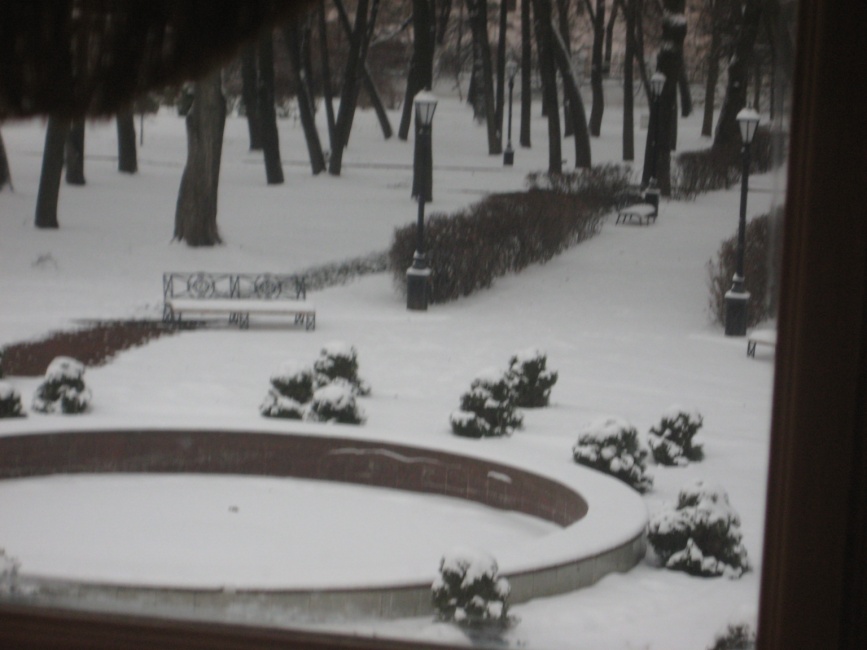 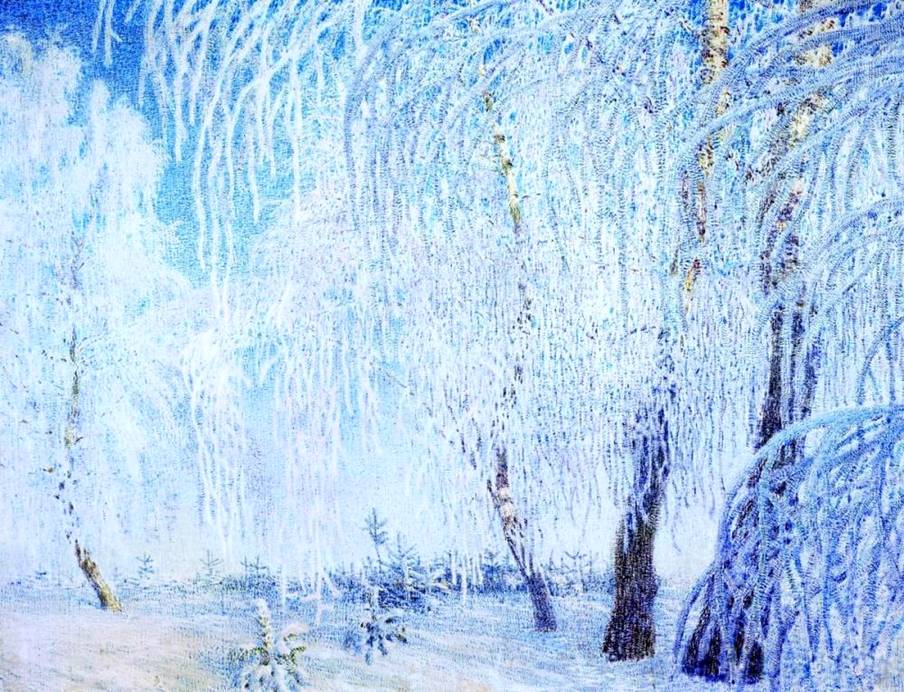 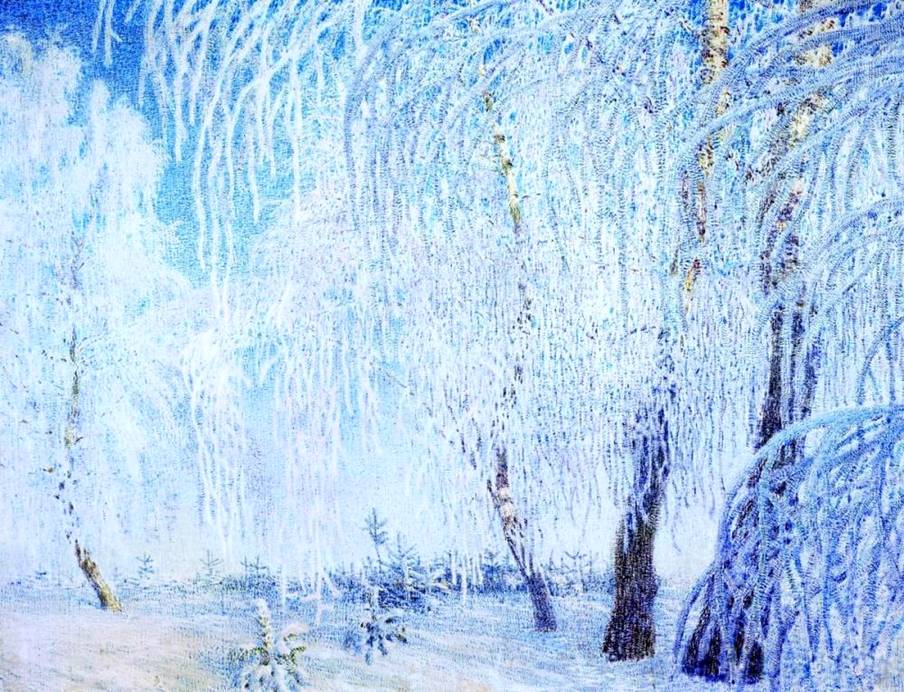 Старинное зеркало в раме красивой
Секрет волшебства хранит молчаливо:
И, стоя у зеркала, мы замирали -
Желания добрые все загадали!
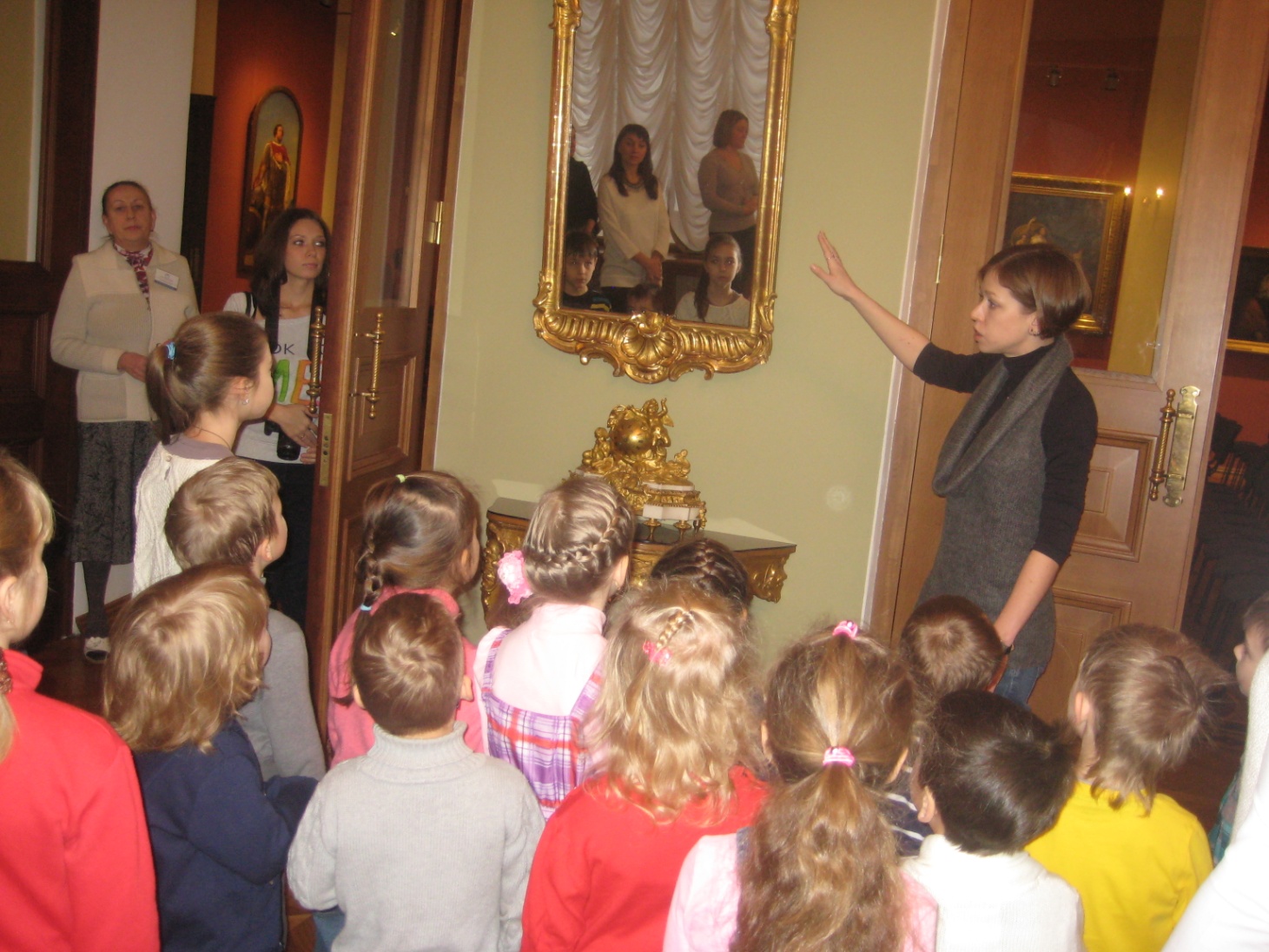 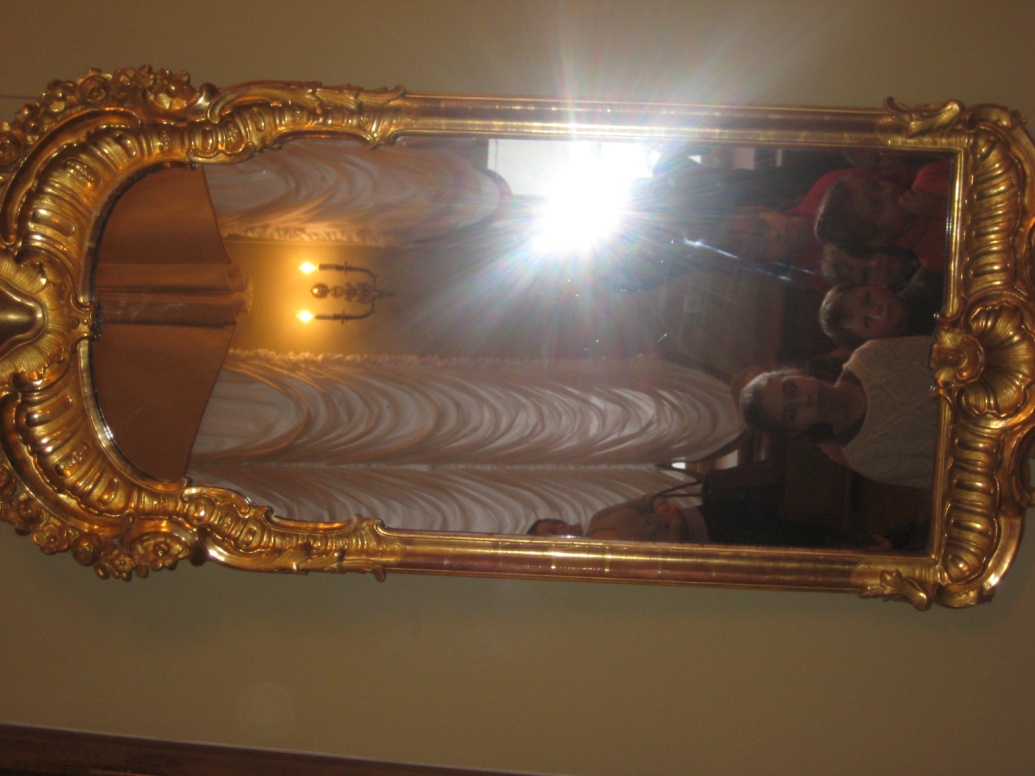 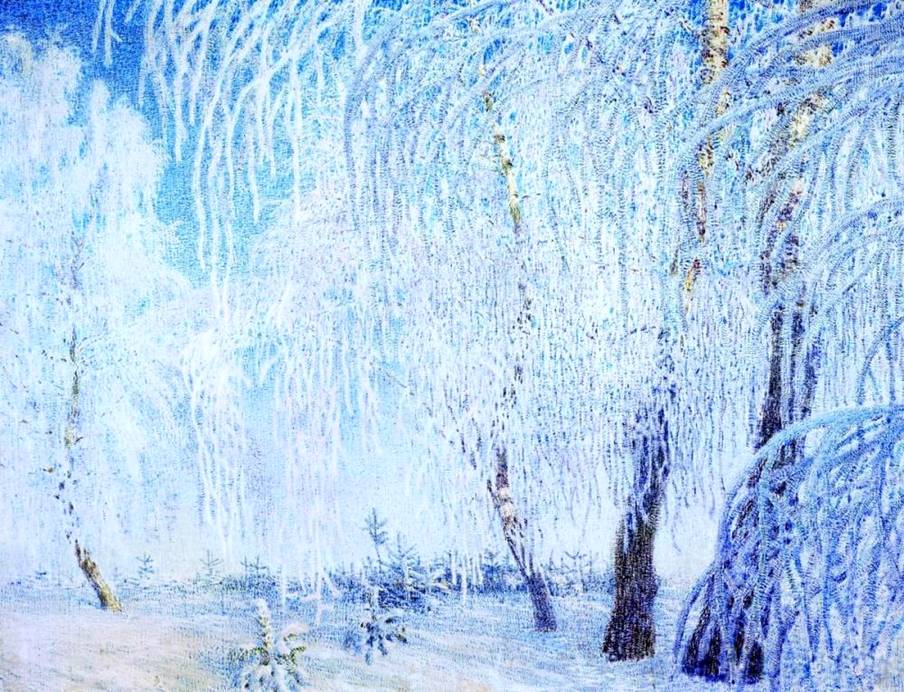 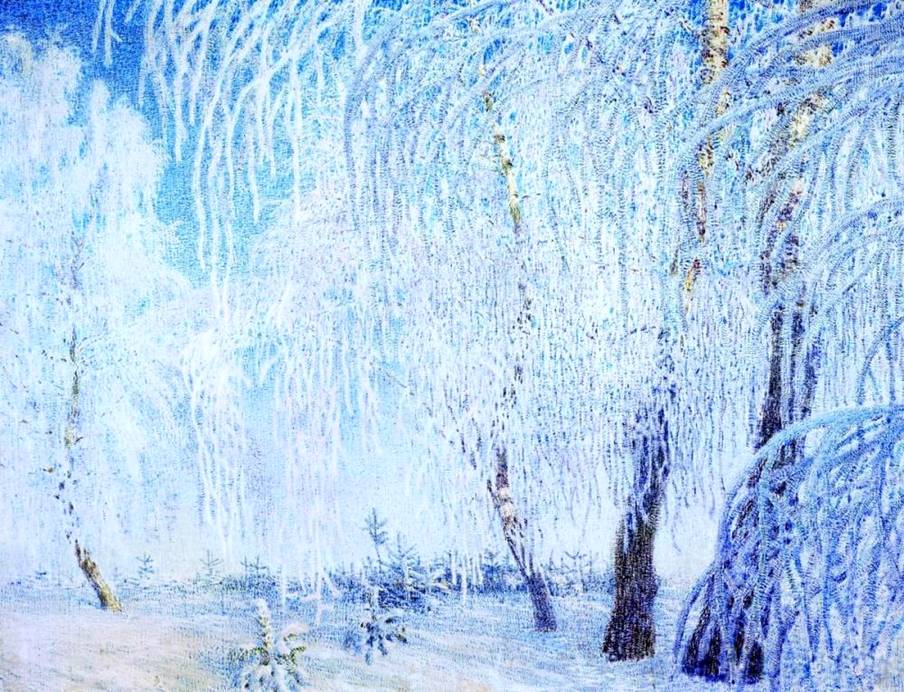 Проходим в зал бальный…
Рояль и картины,
Хрустальная люстра , 
повсюду лепнина…
Зал помнит оркестр,
Кавалеров в мундирах,
Мазурку и вальсы
И дам в кринолинах…
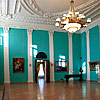 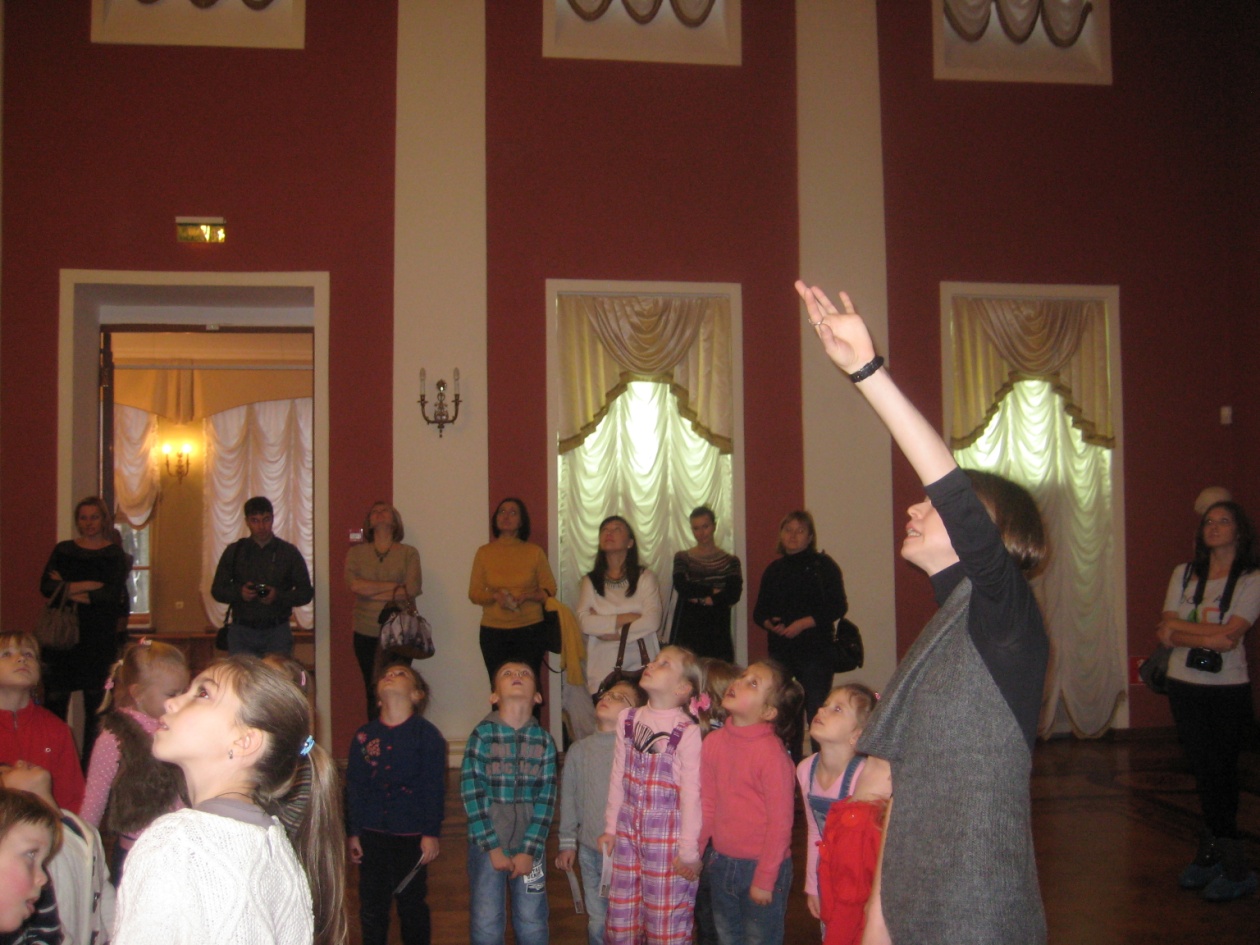 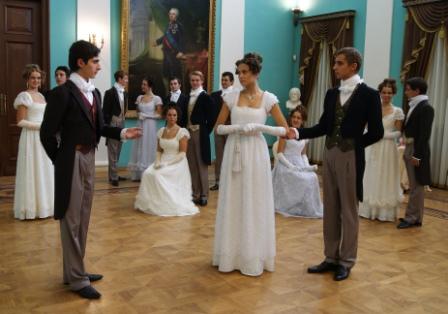 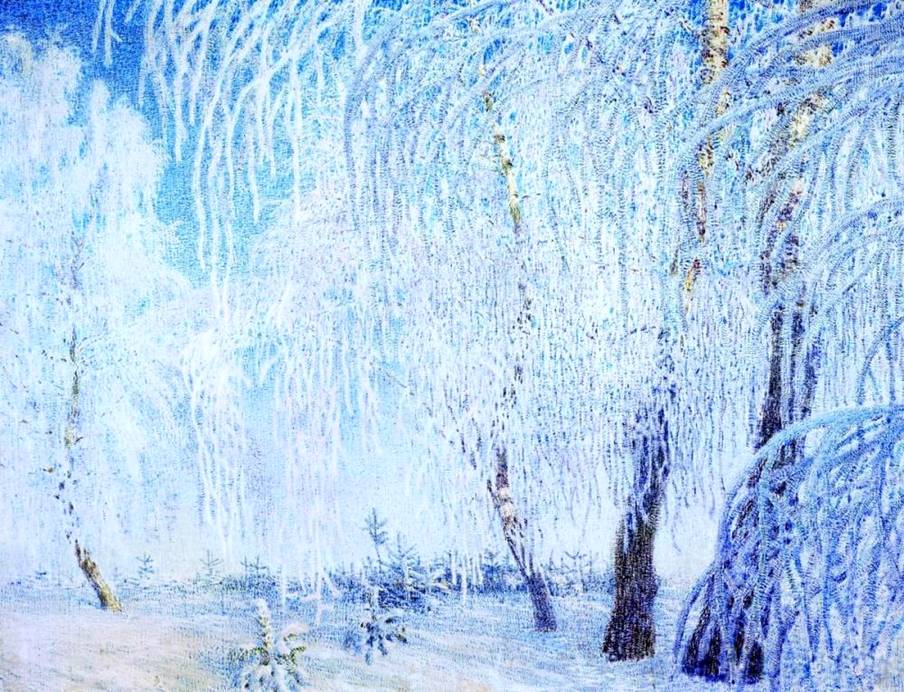 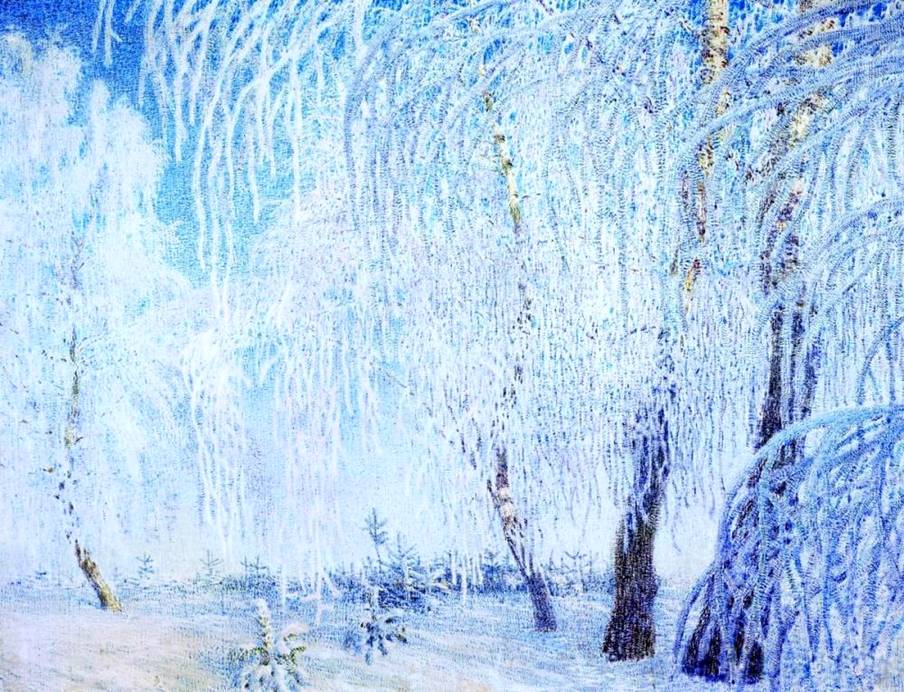 Глаза закроем – видим темноту –
Нет ярких красок, нет оттенков цвета…
Открой глаза – увидишь мира красоту:
Осенний, зимний парк, тона зимы и лета…
                 Художник – «ловкая рука» -
                 На ткани, что холстом зовется,
                 Нам «живо пишет» разноцветный мир
                 Отсюда  слово «живопись» ведётся…
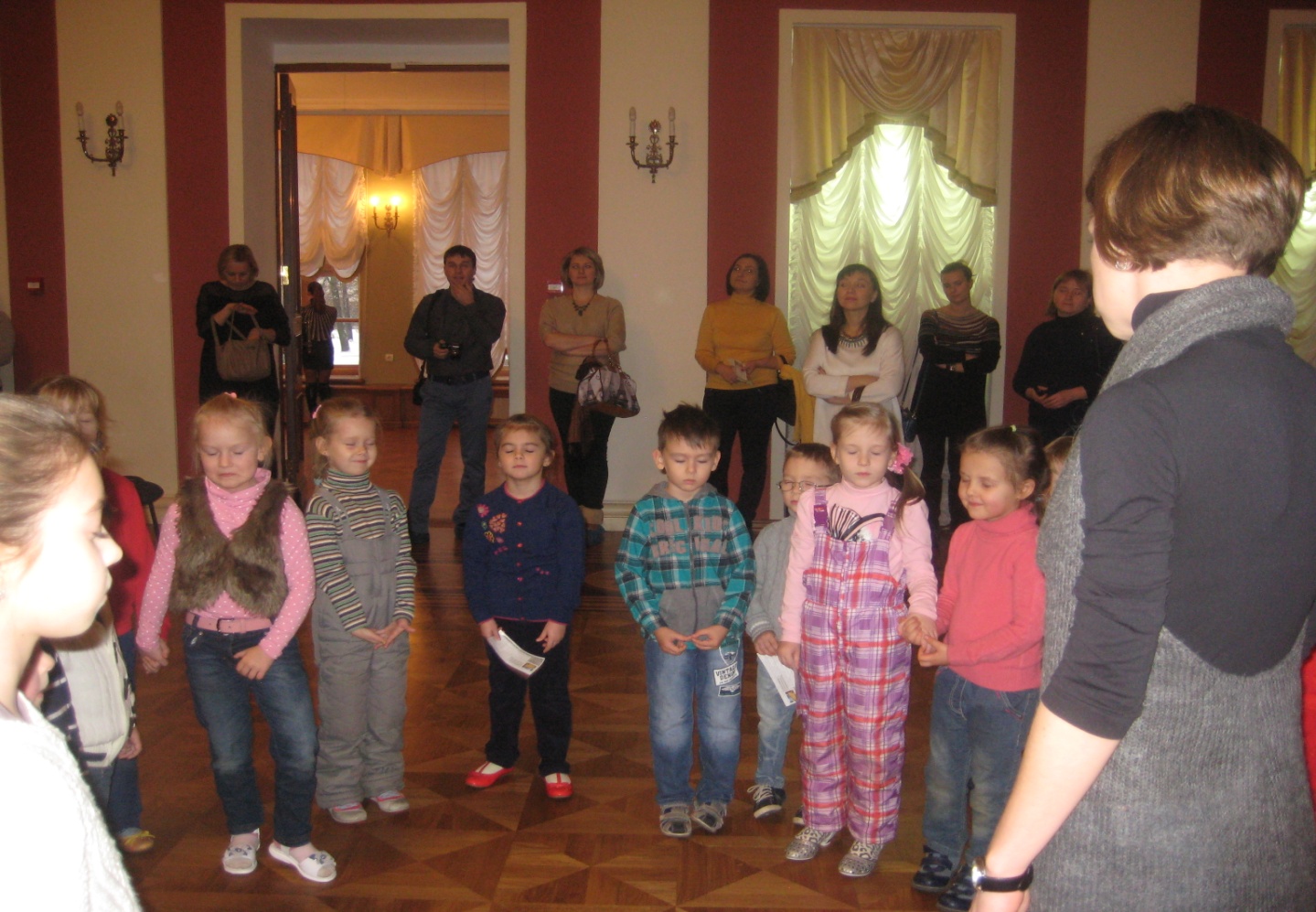 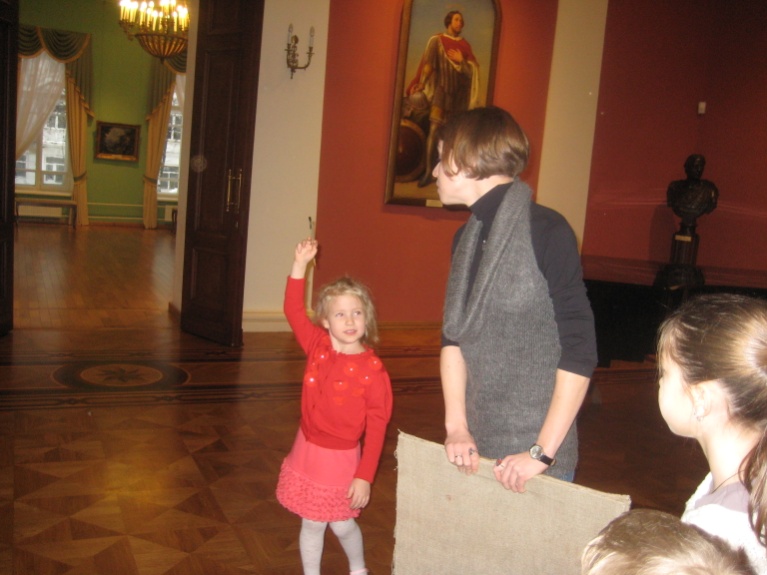 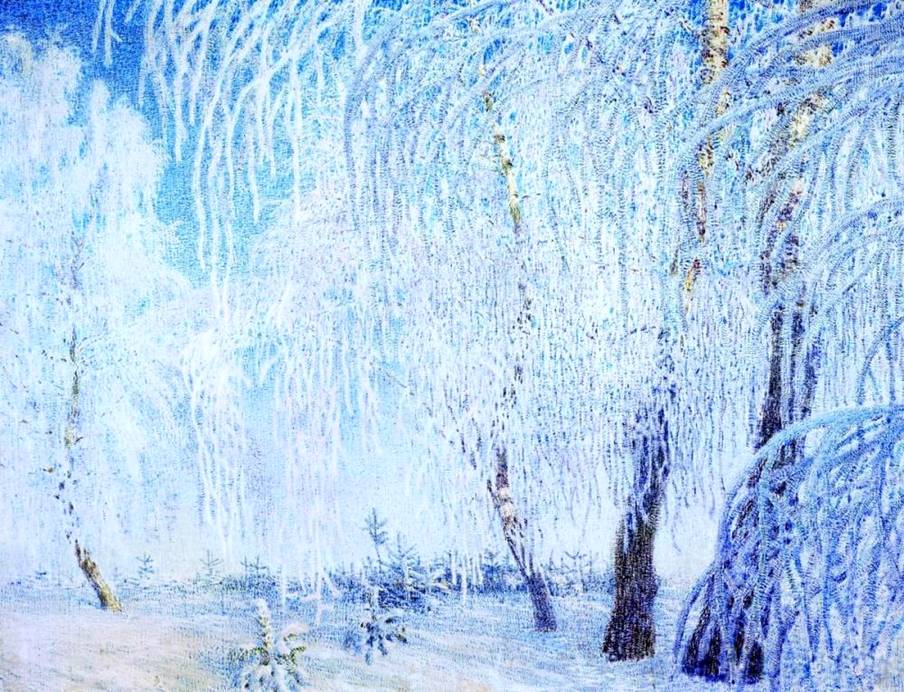 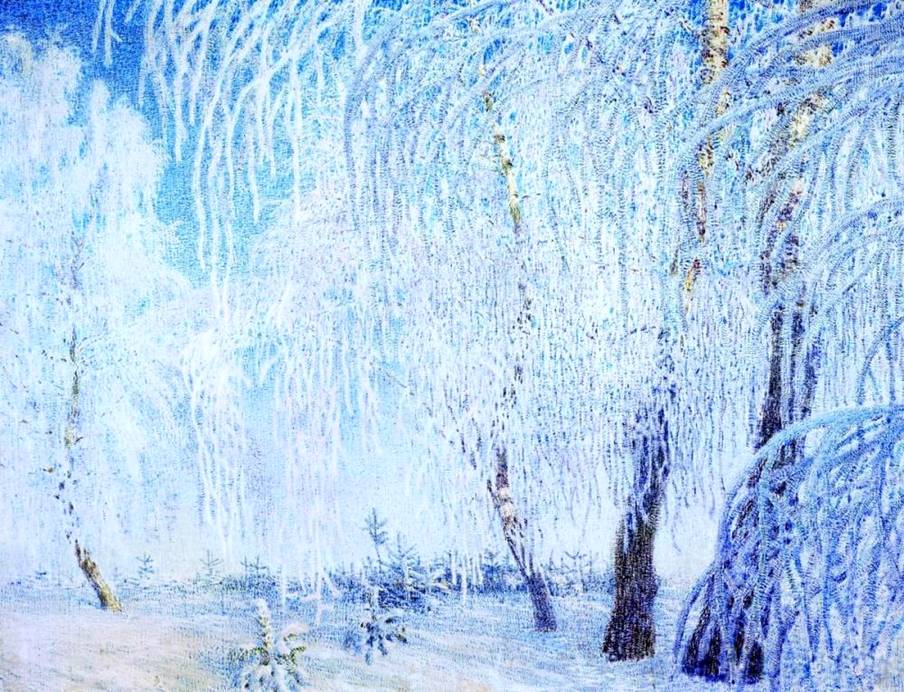 Если художник рисует природу,
Пишет деревья, море, цветы…
Эта картина пейзажем зовётся
Теперь это точно знаем все мы.
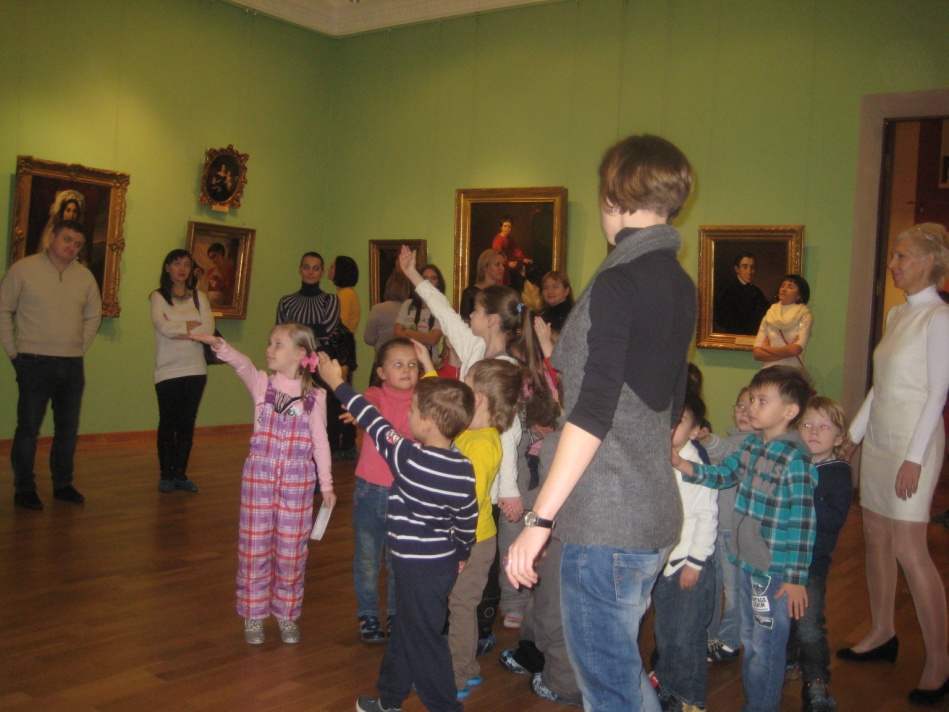 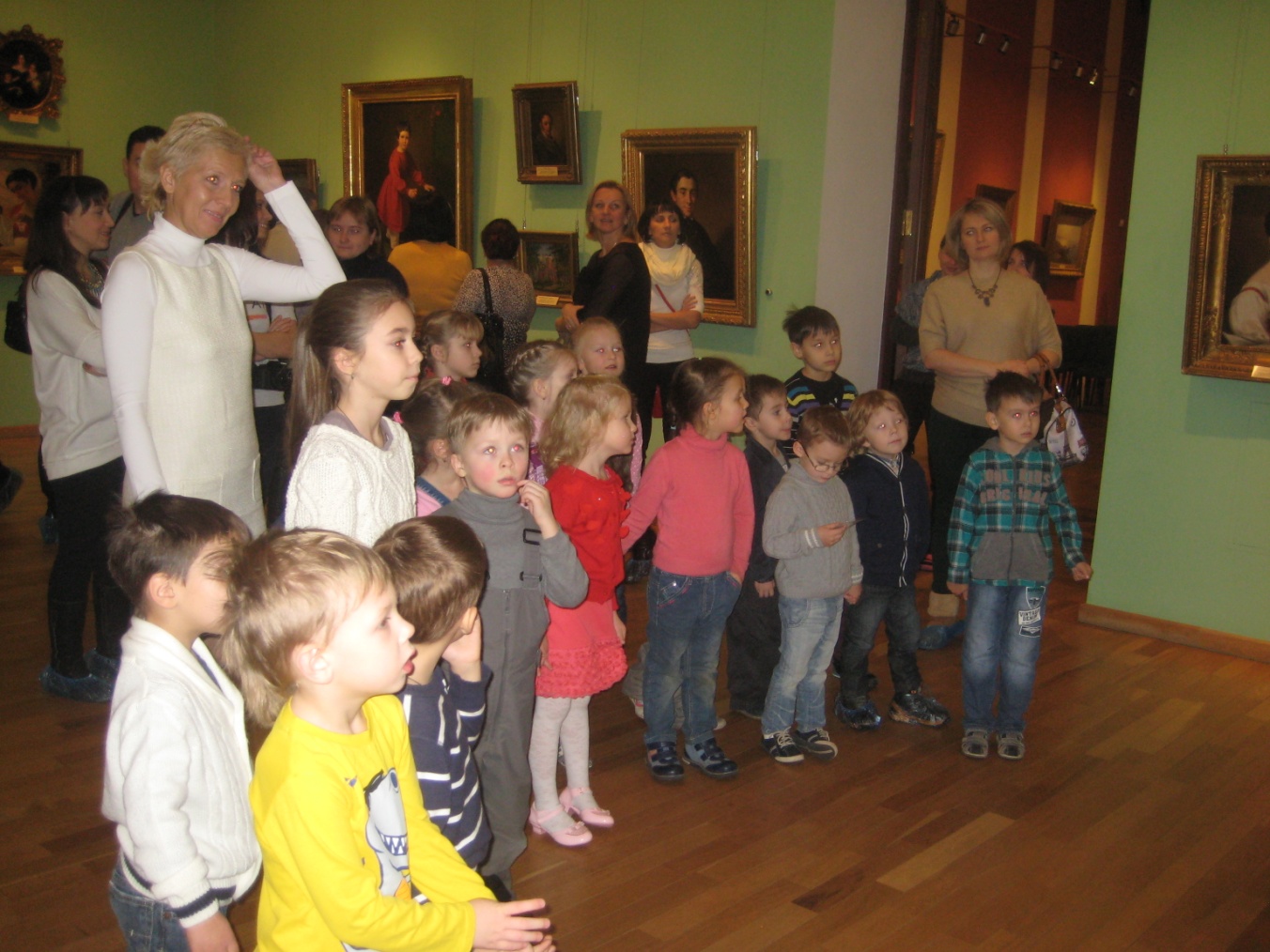 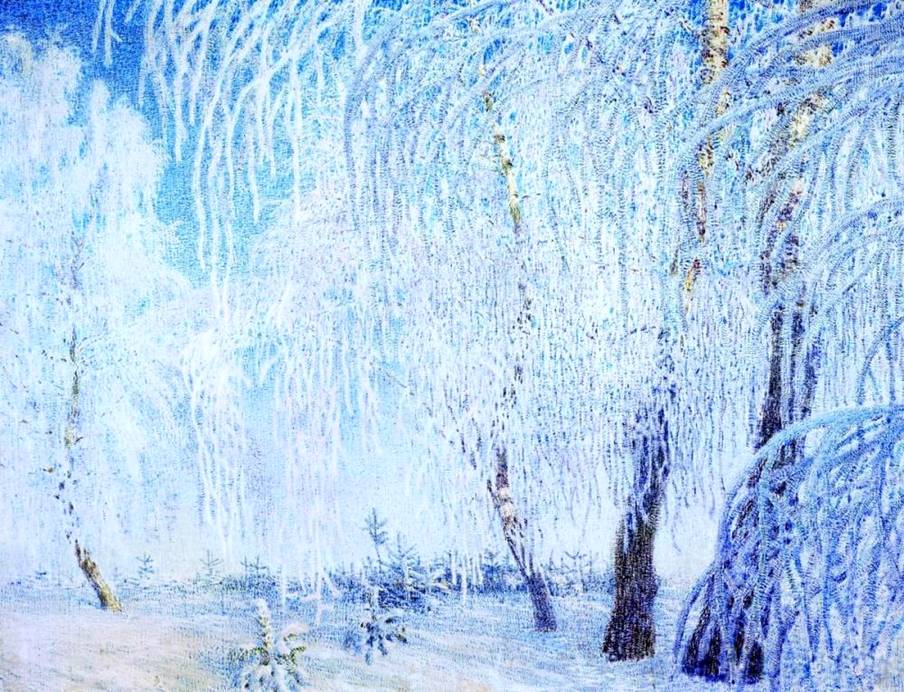 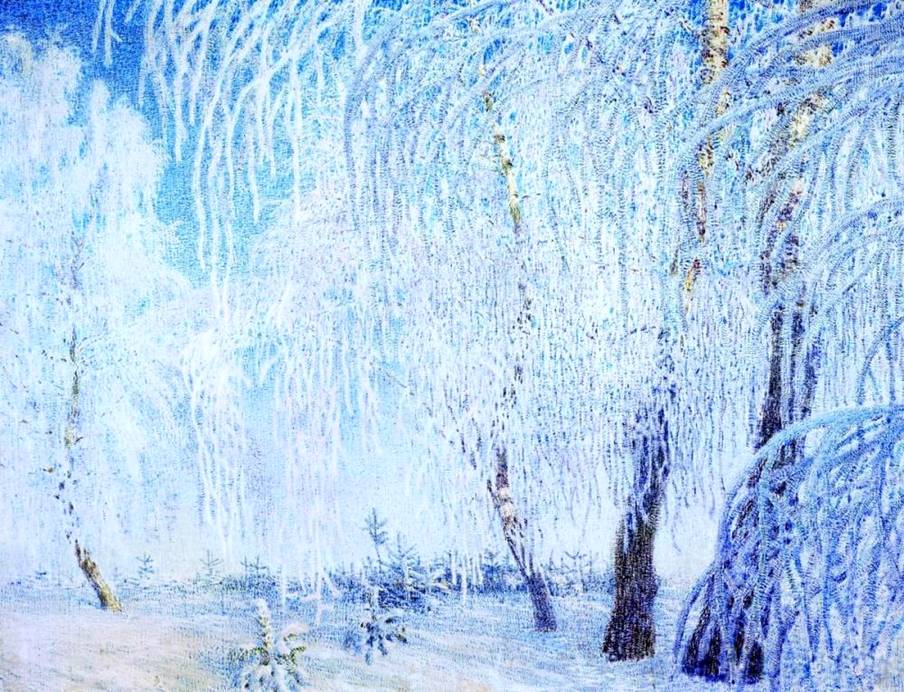 Гуляем по залам, пейзажи находим:
Шишкина роща из  стройных берез,
Поленова поздняя осень в природе,
Зима Дубовского искрится до слёз…
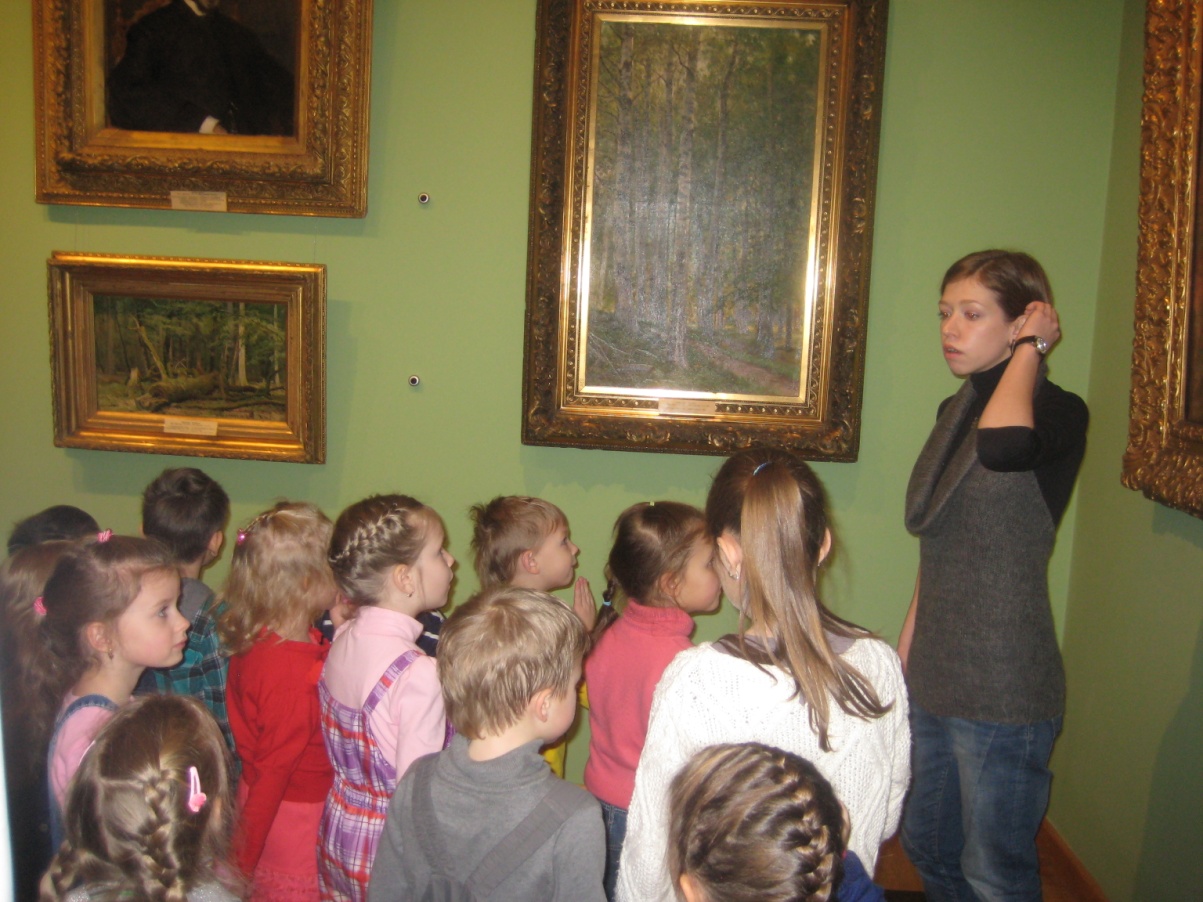 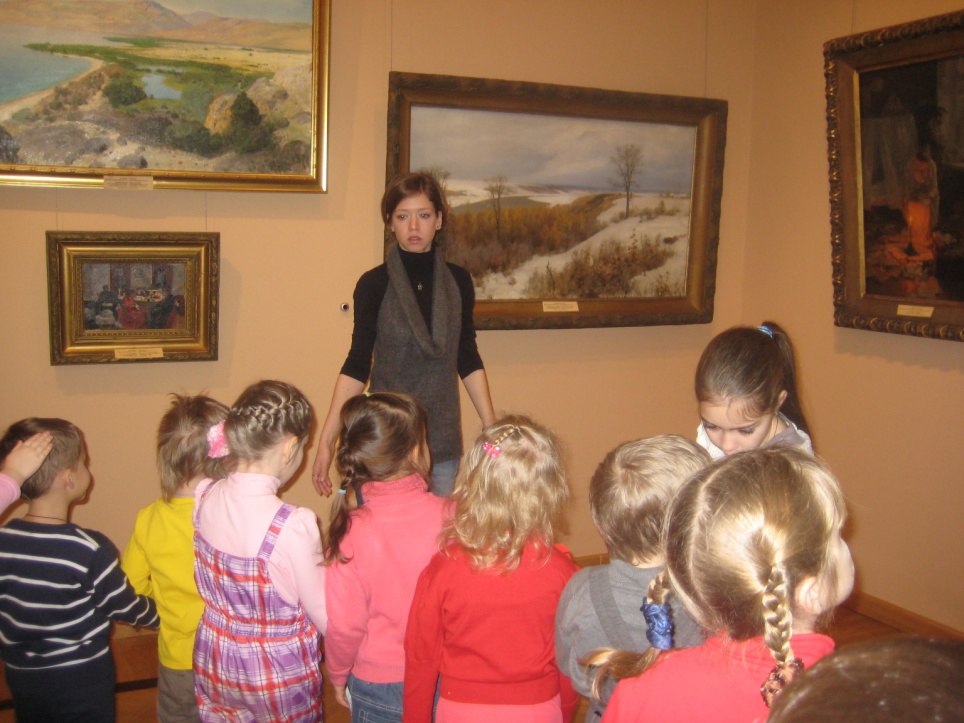 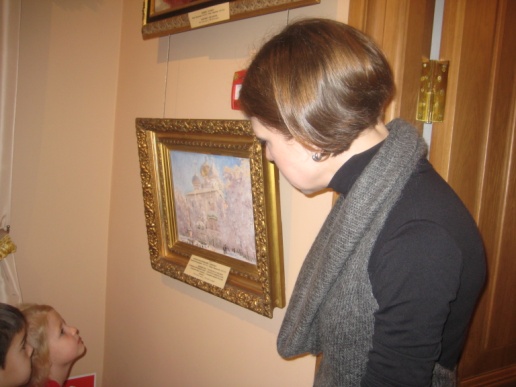 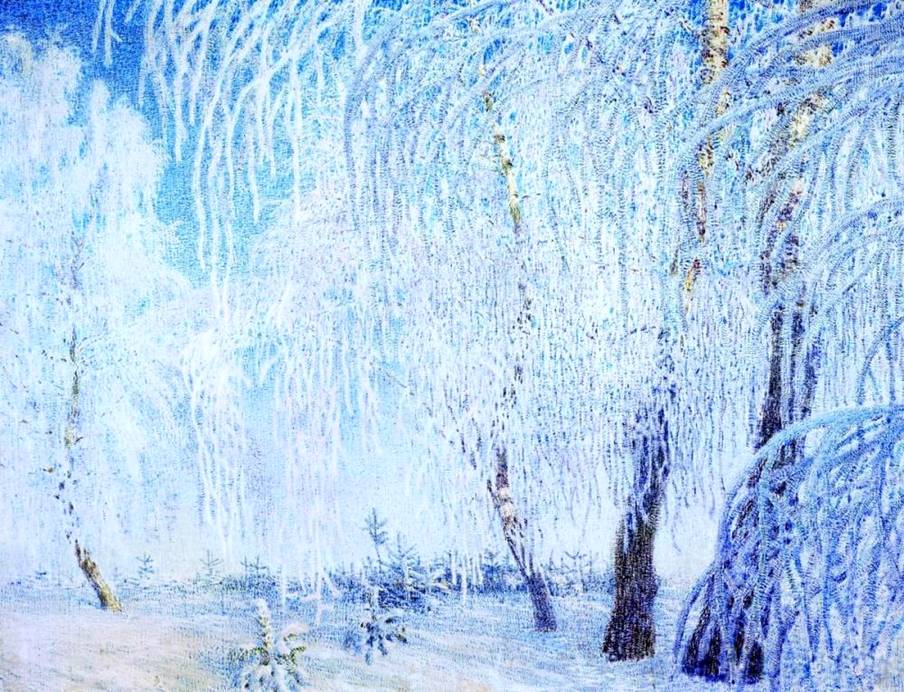 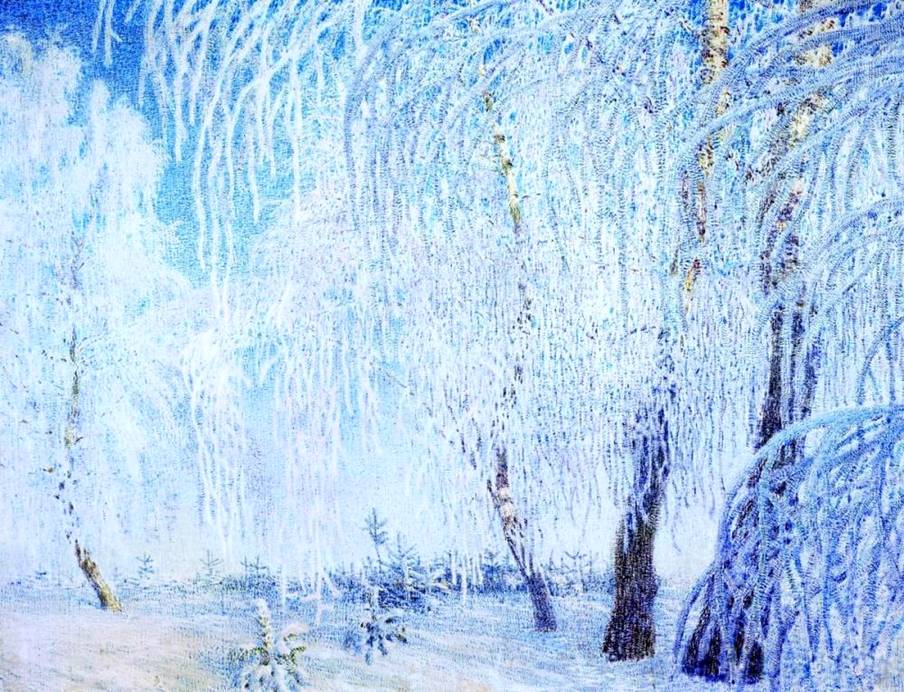 Волшебная сказка про русскую зиму:
Инея кружево, чудный узор…
Грабарь передал на великой картине
магию цвета, «живописный задор»!
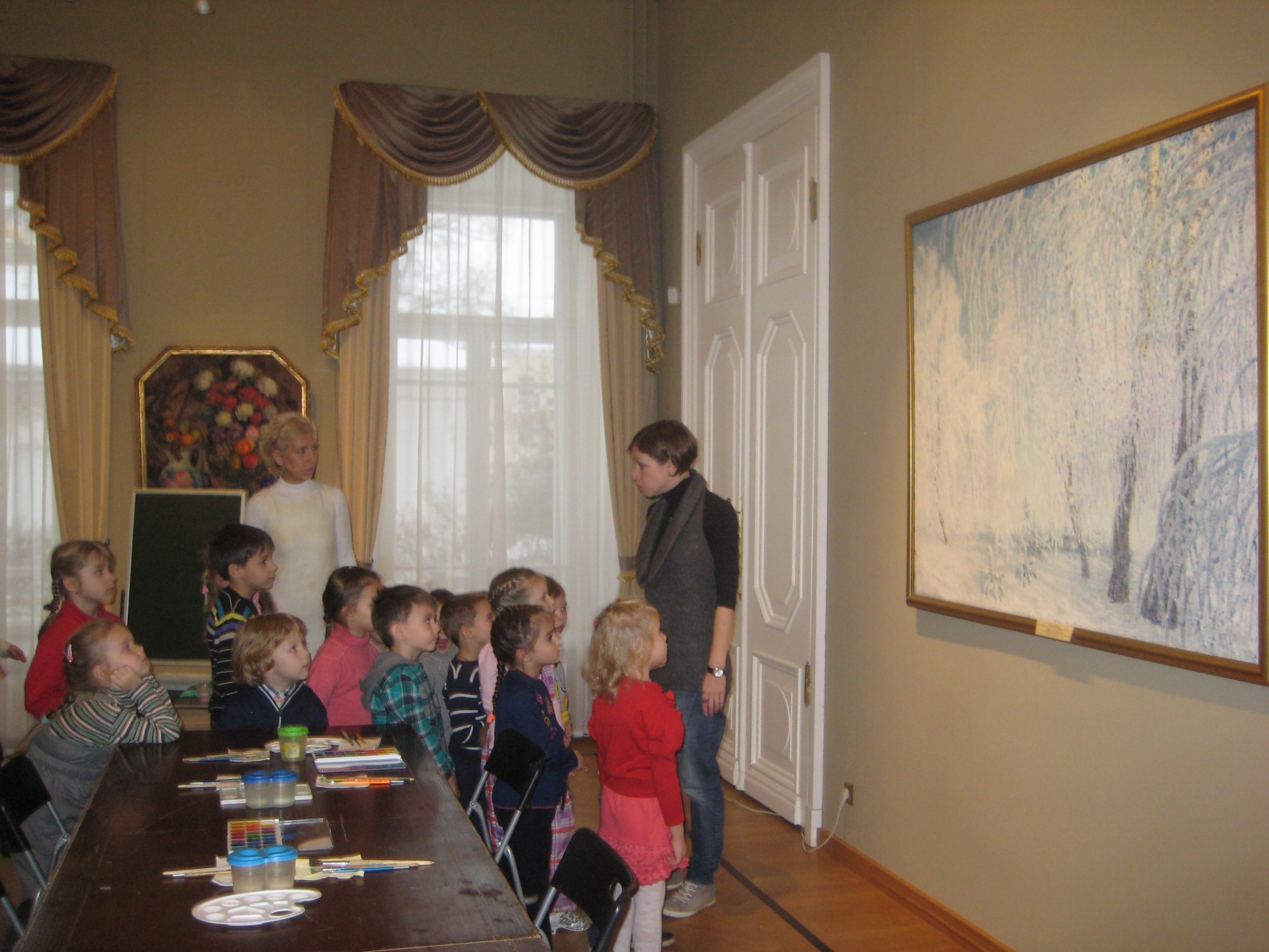 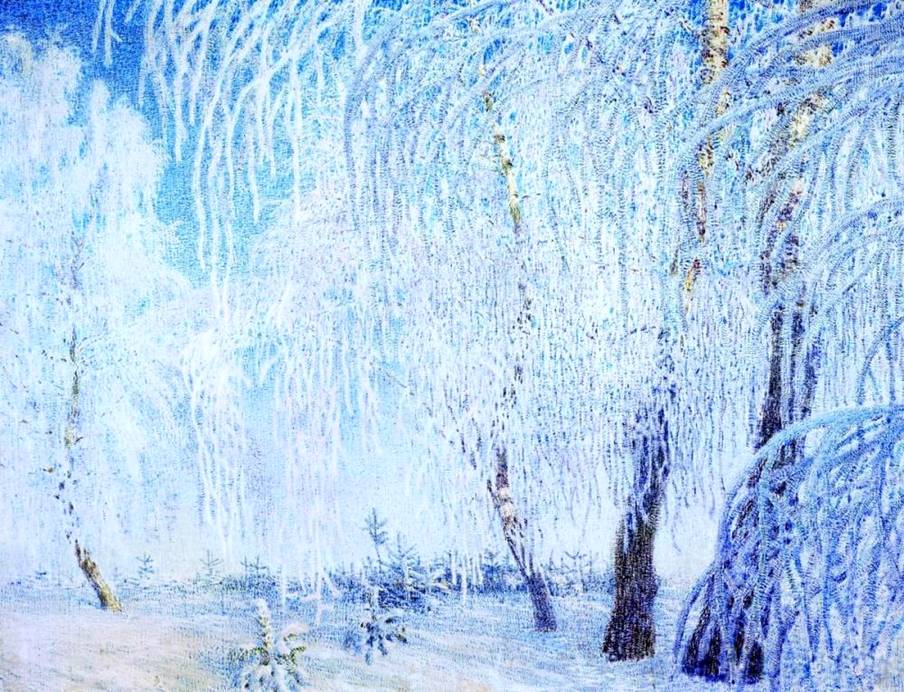 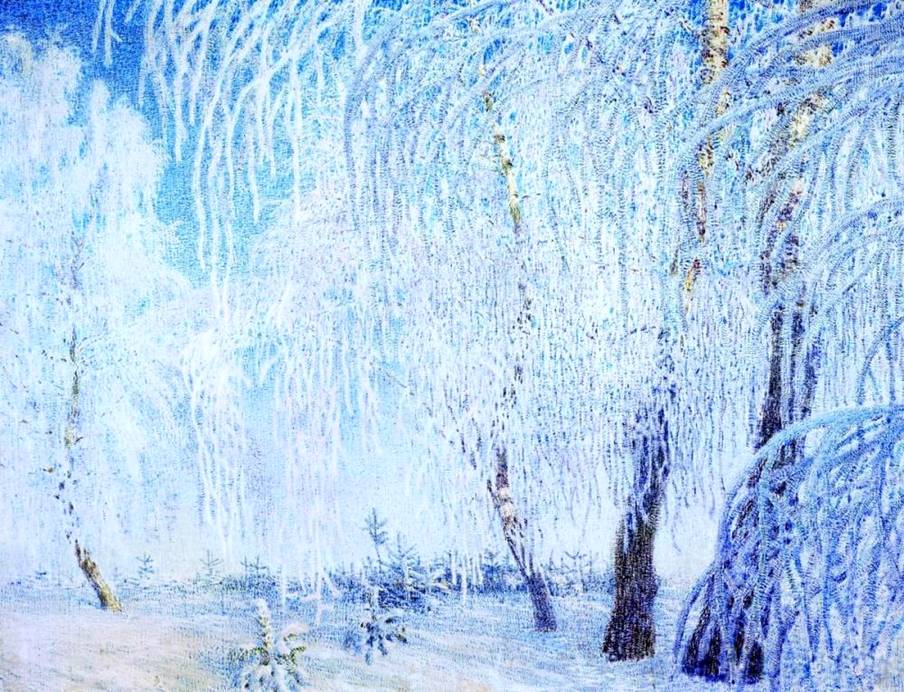 Мы все живописцы и ловкой рукою
Владеем мы техникой сложной – «граттаж».
С большим наслажденьем и упоеньем
Мы пишем картину «Зимний пейзаж»!
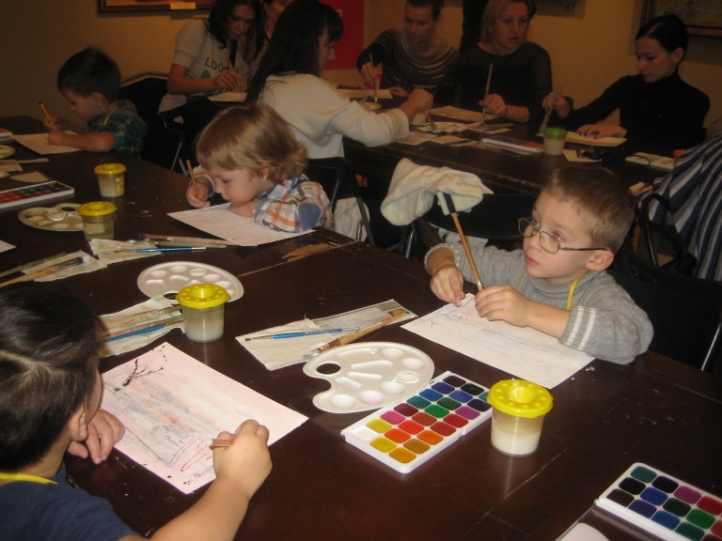 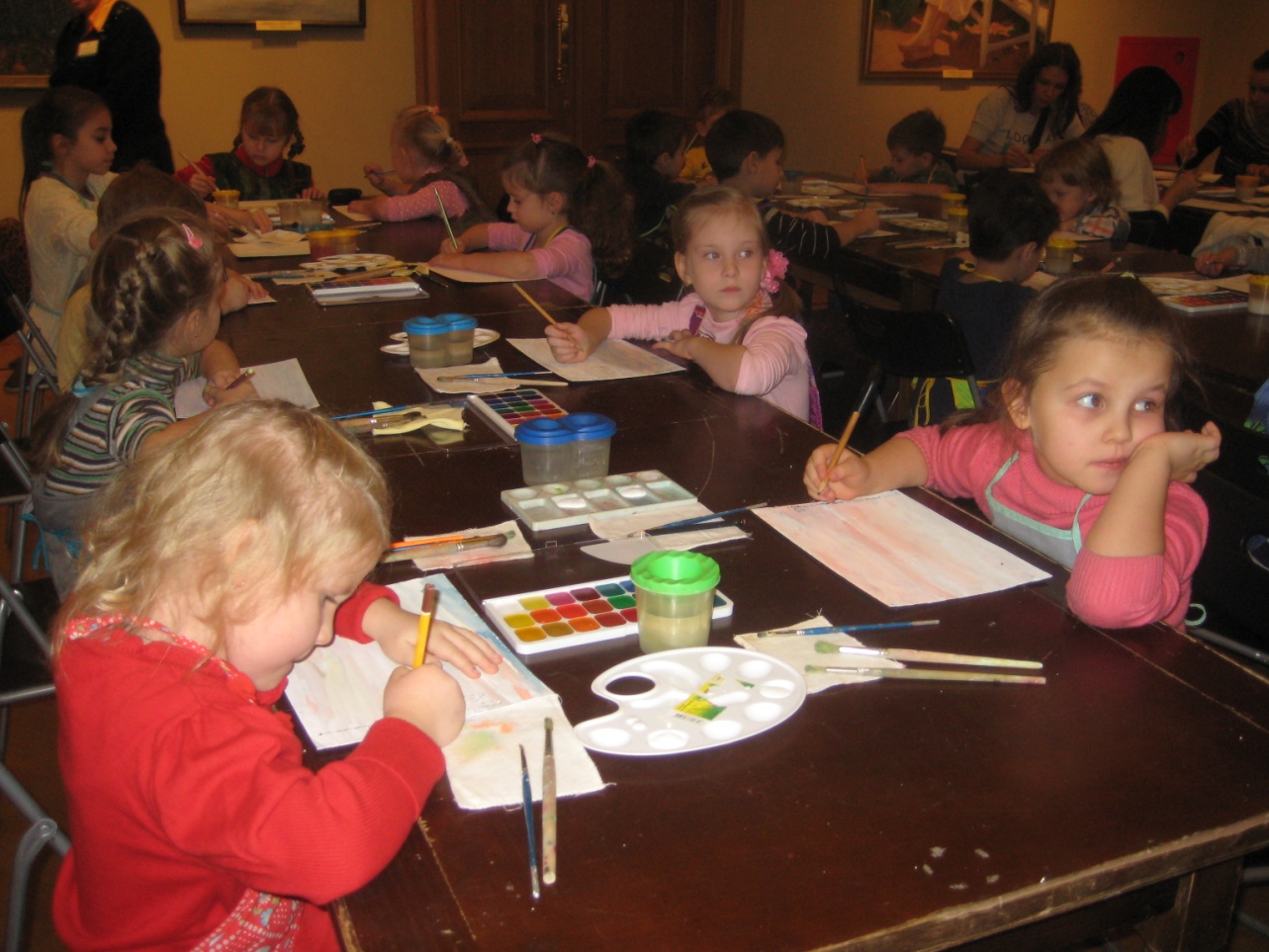 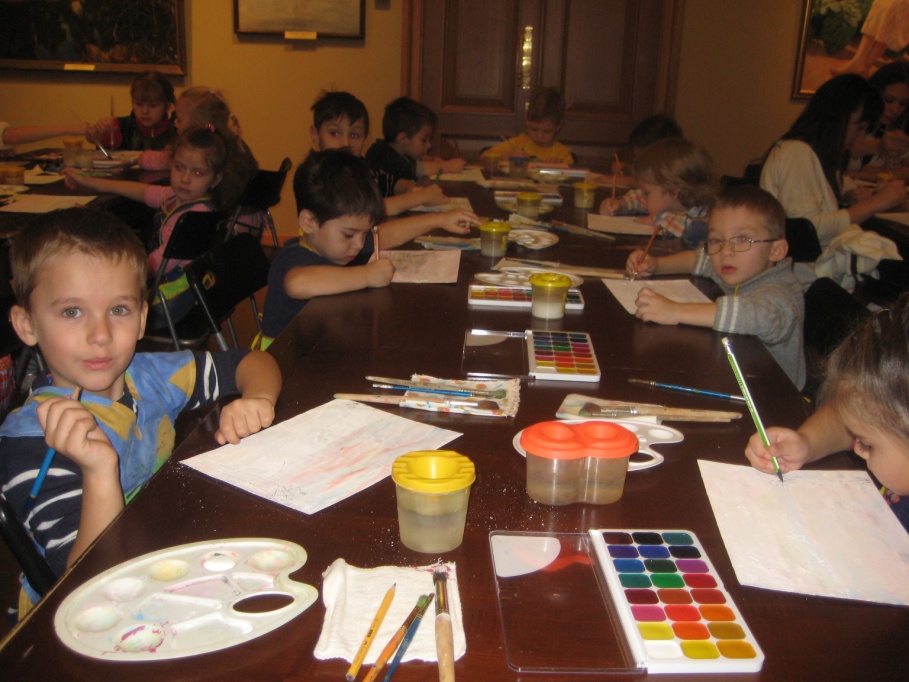 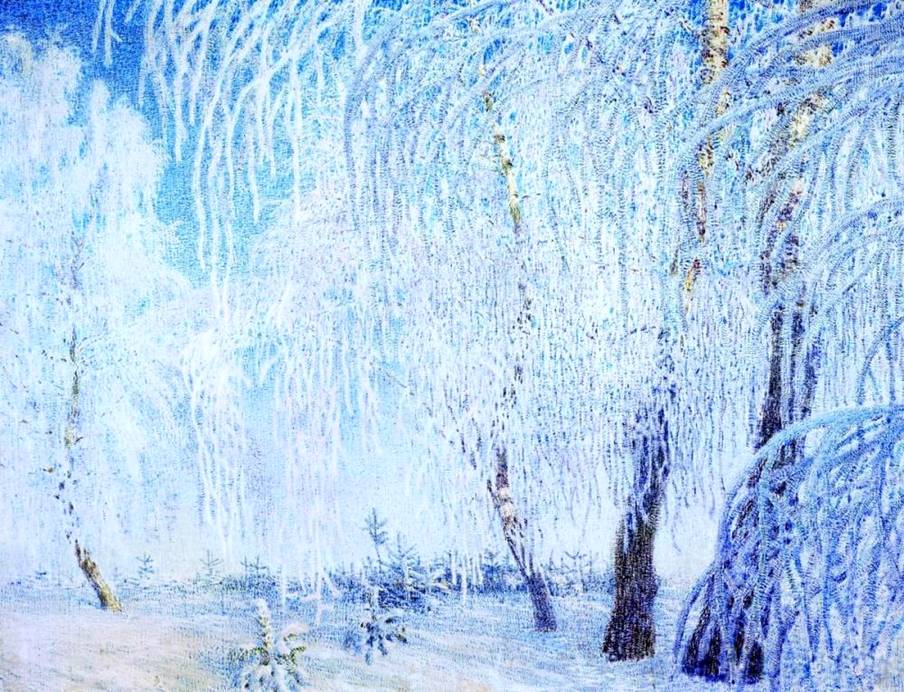 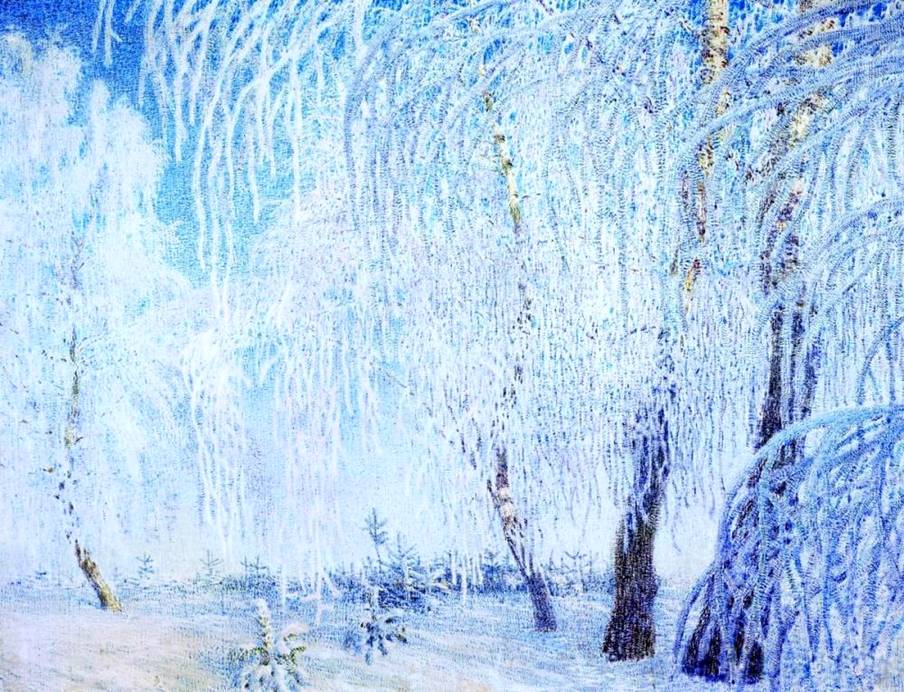 И мамы, и папы в музее рисуют,
Кистью, пером проводят, скользя,
Здесь стены волшебные и живут музы,
Здесь  не рисовать, поверьте, нельзя!
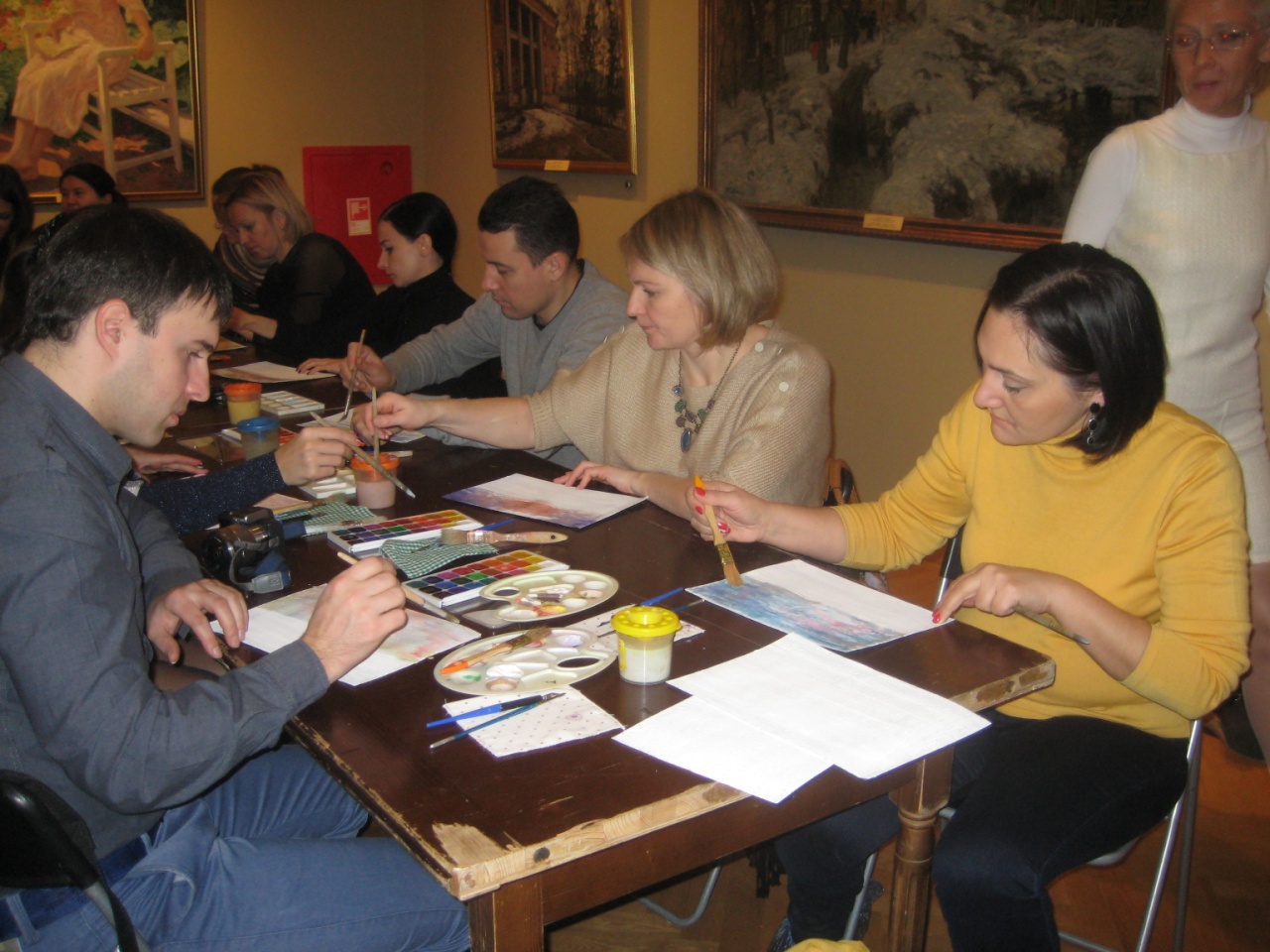 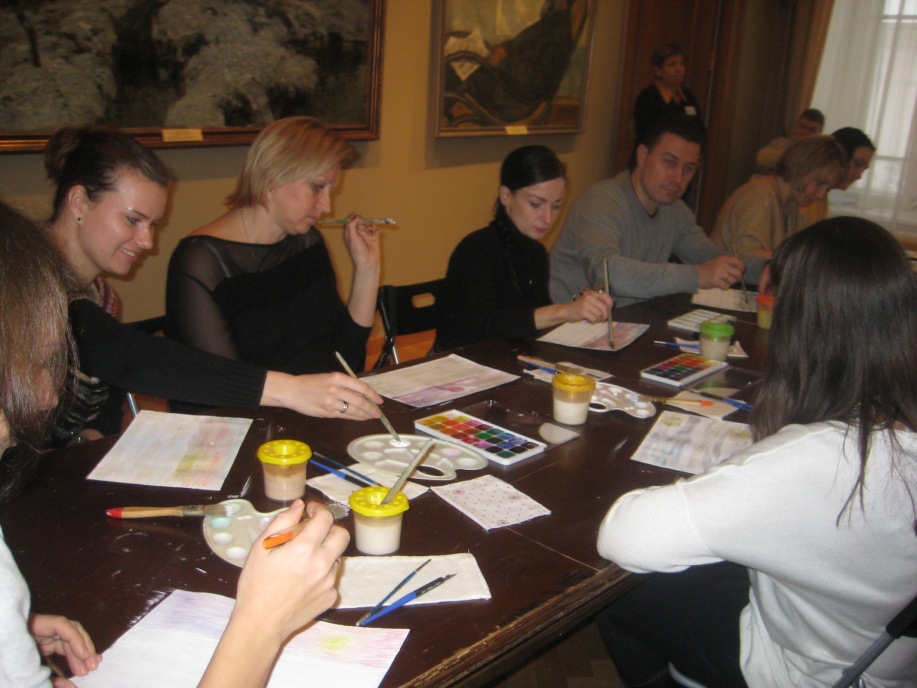 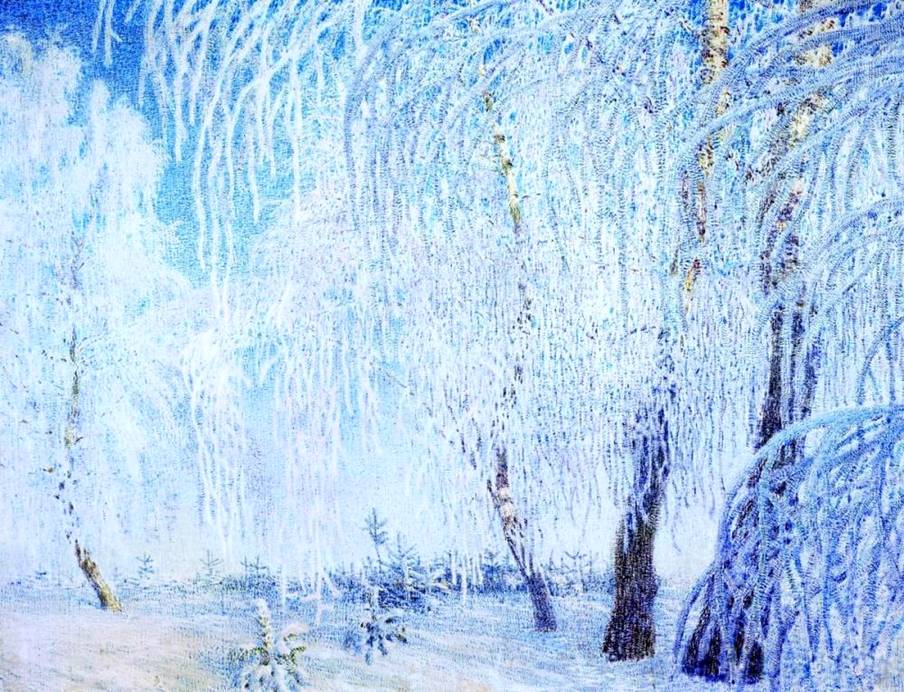 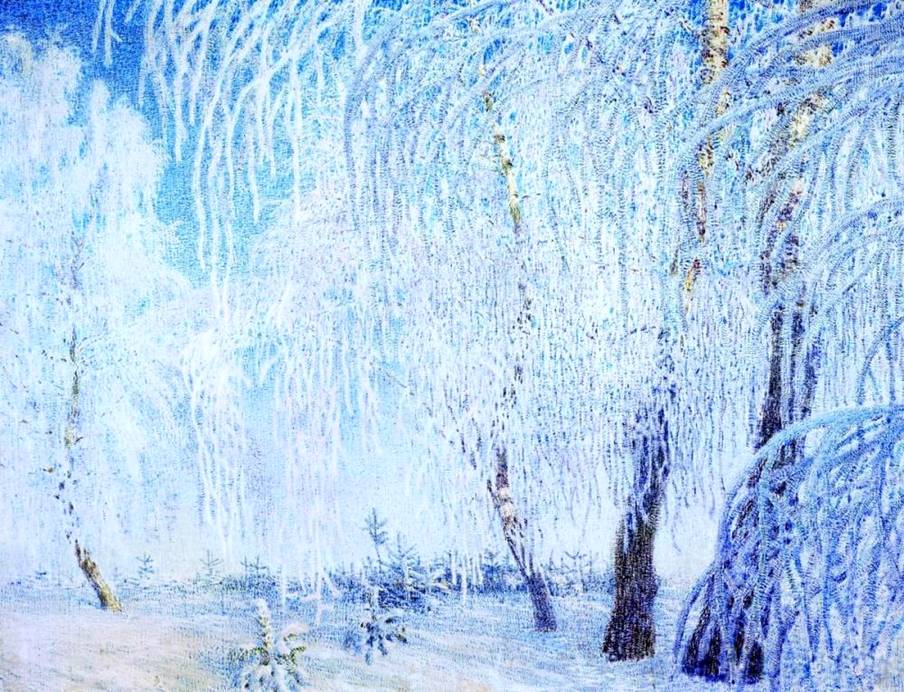 Наши художники-пейзажисты
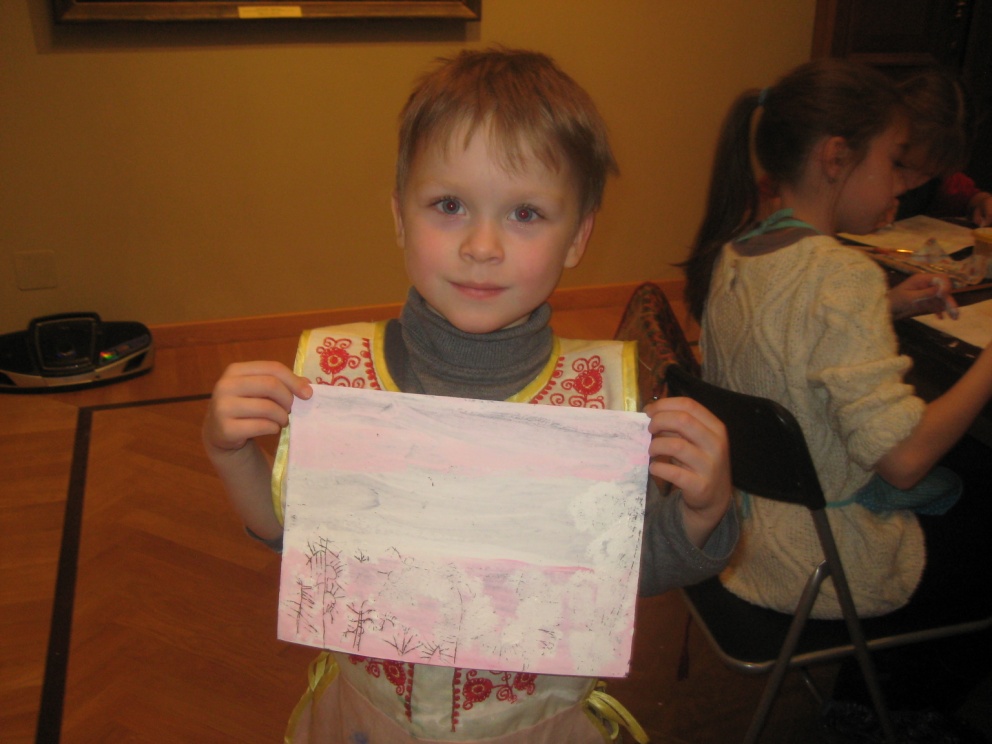 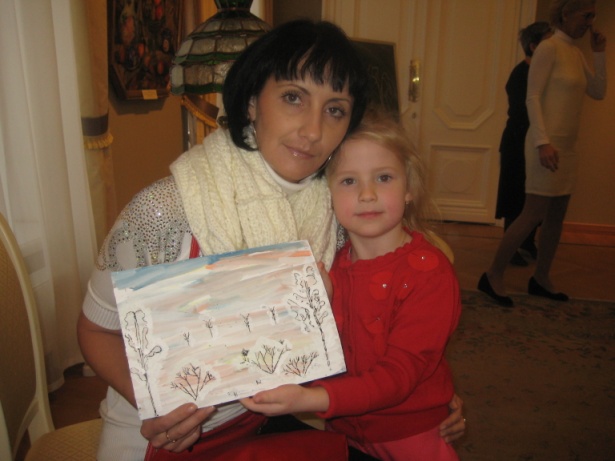 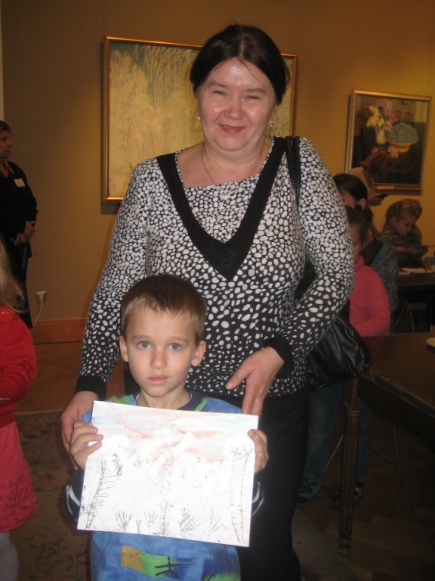 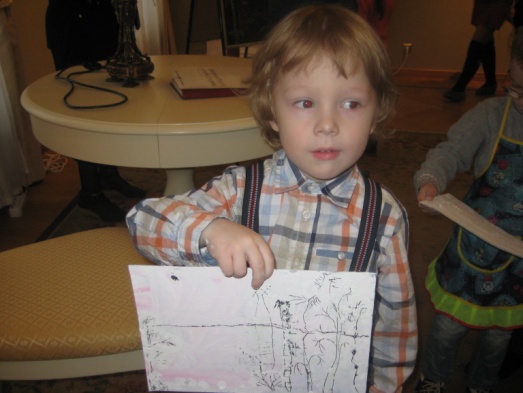 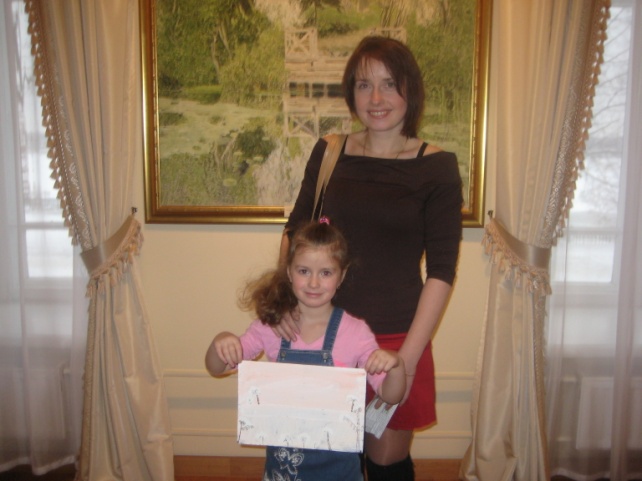 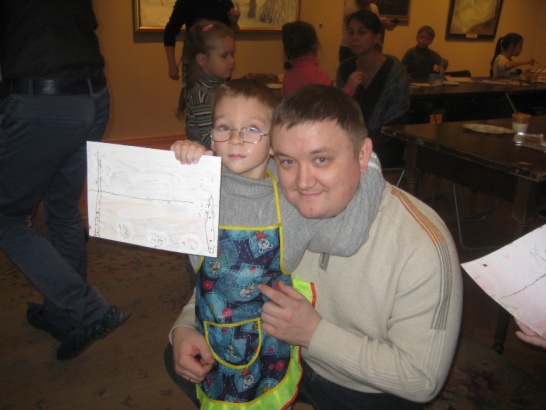 Очень красиво получилось!
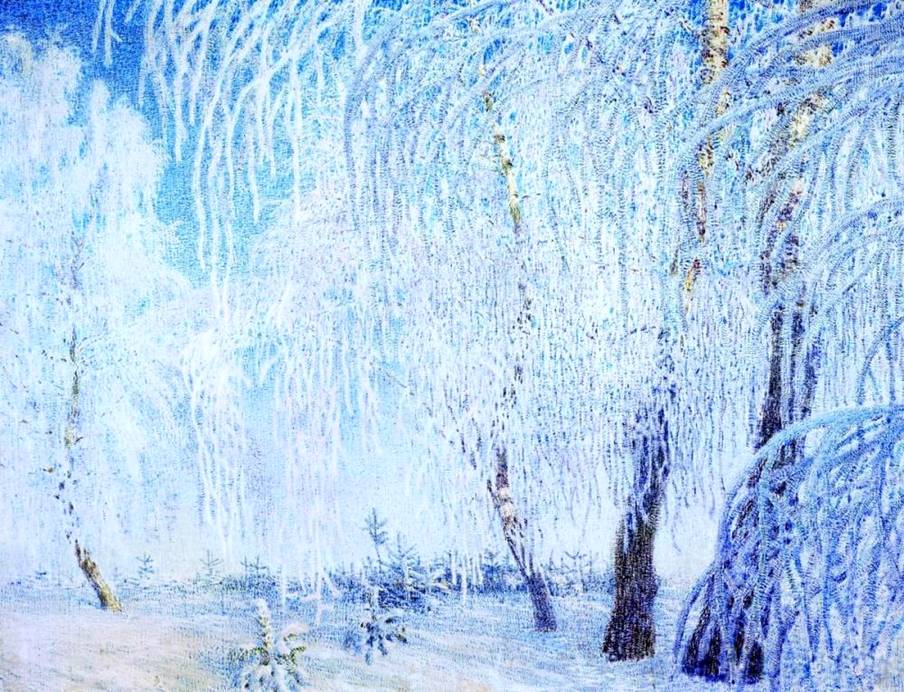 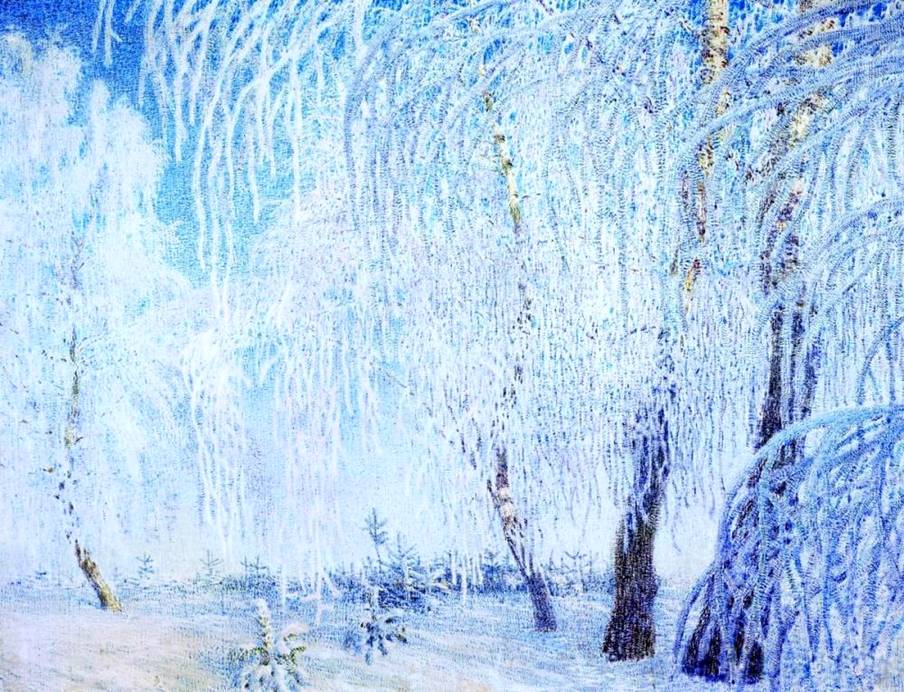 Наши мамы замечательно рисуют
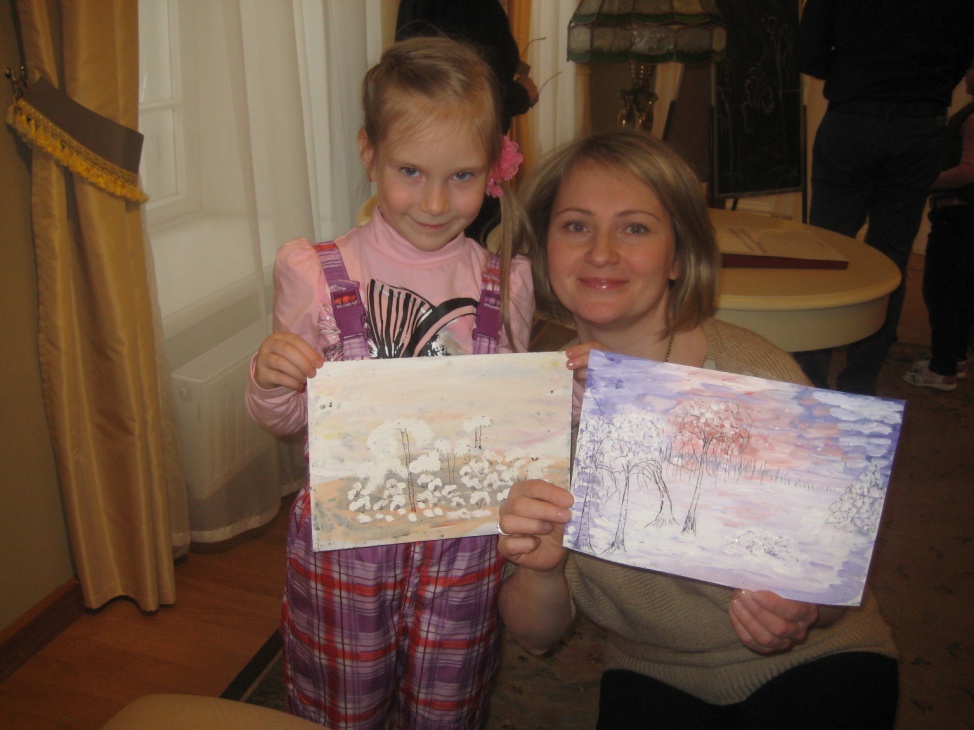 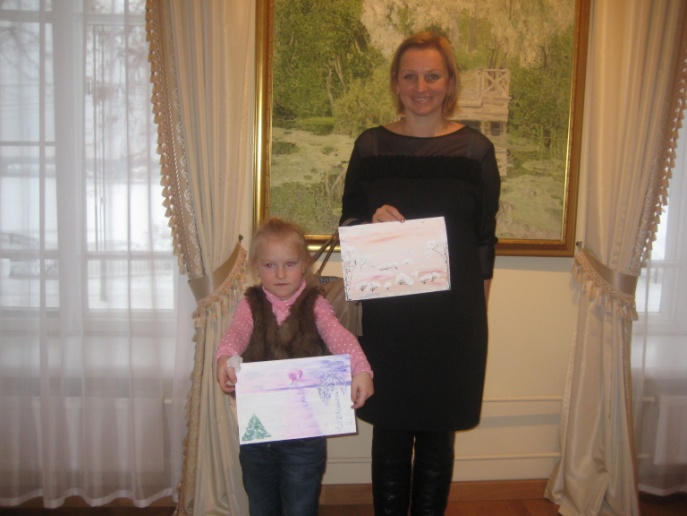 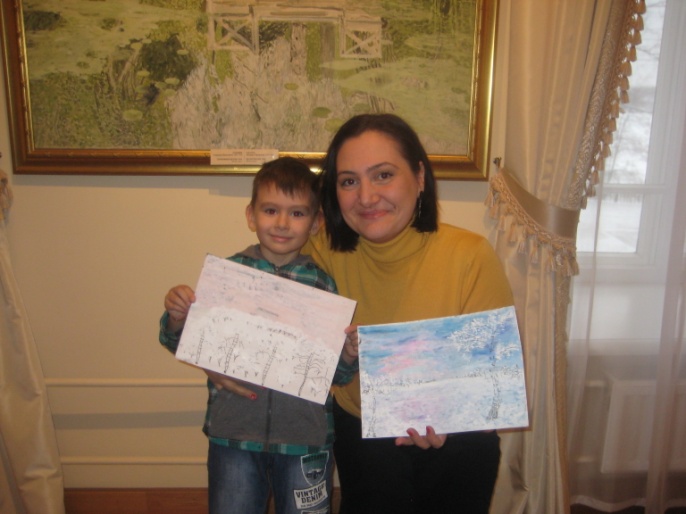 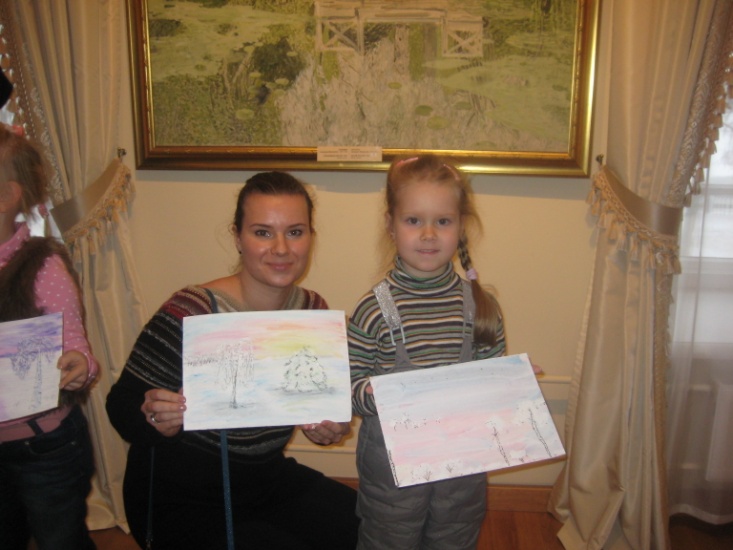 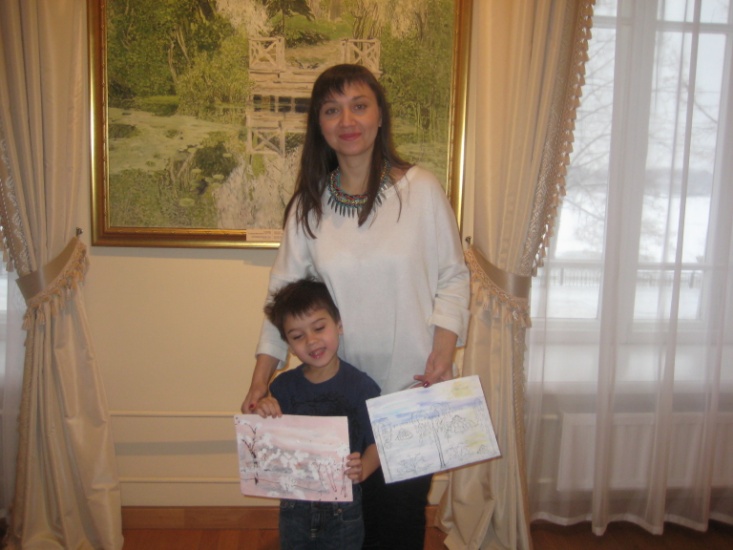 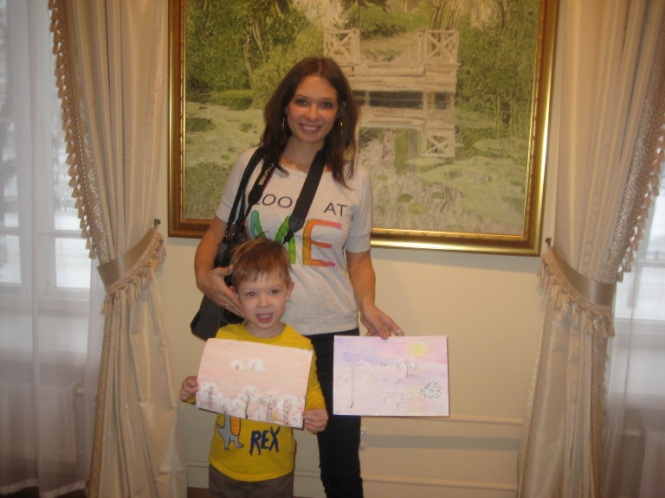 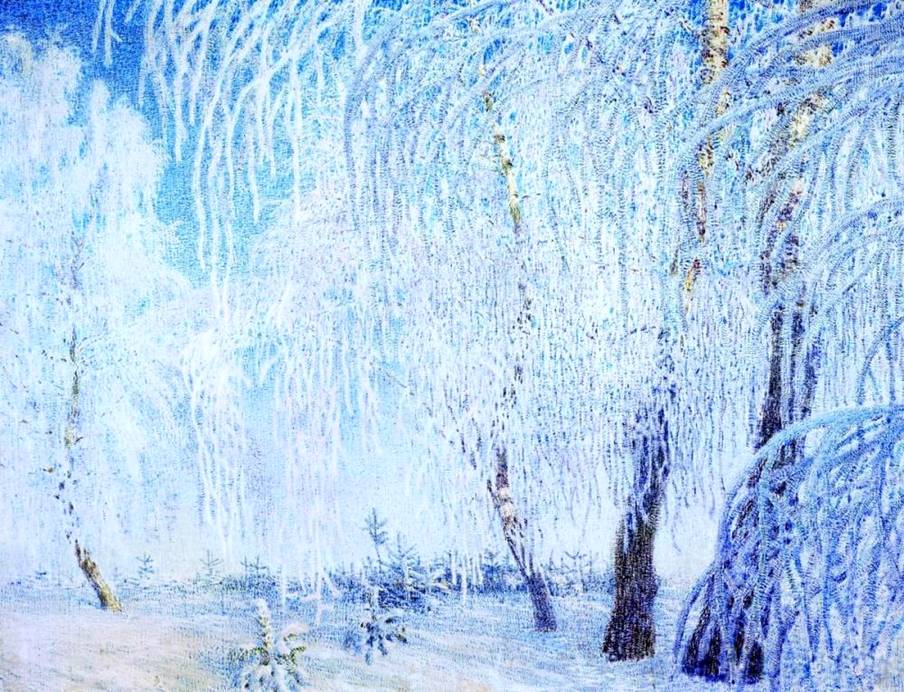 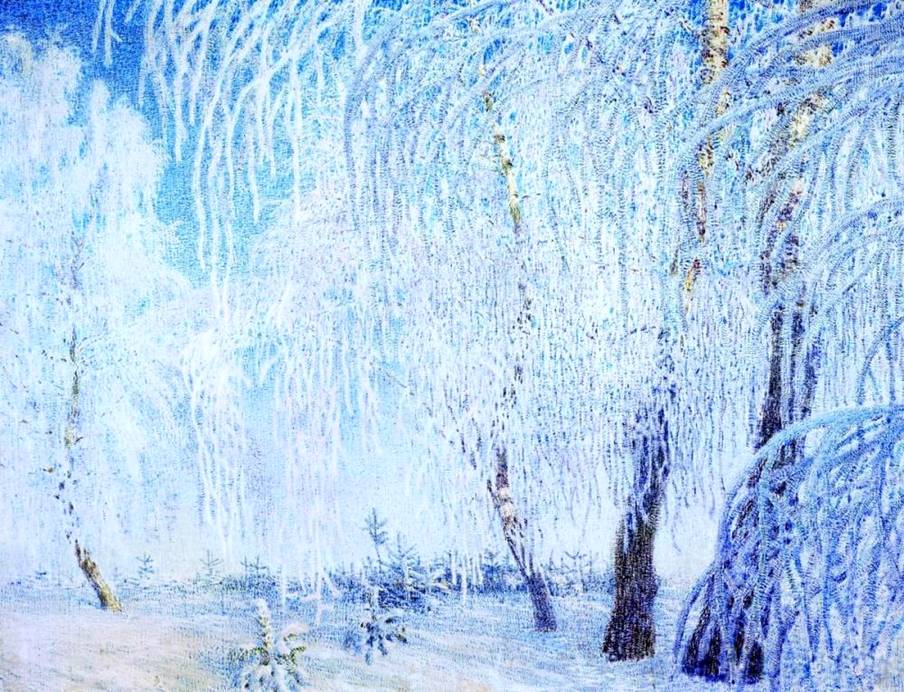 Семейные династии
художников
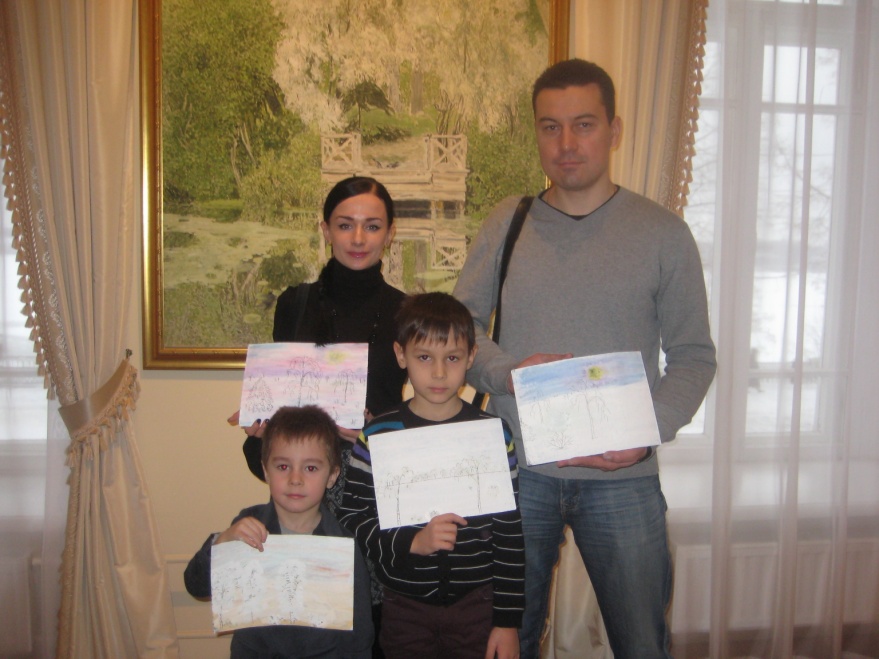 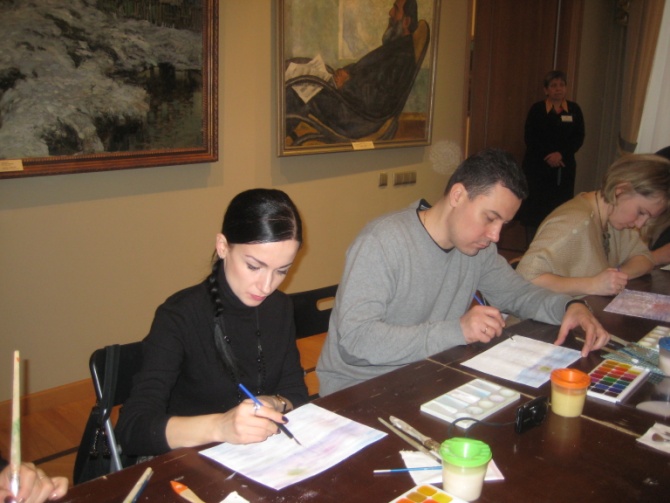 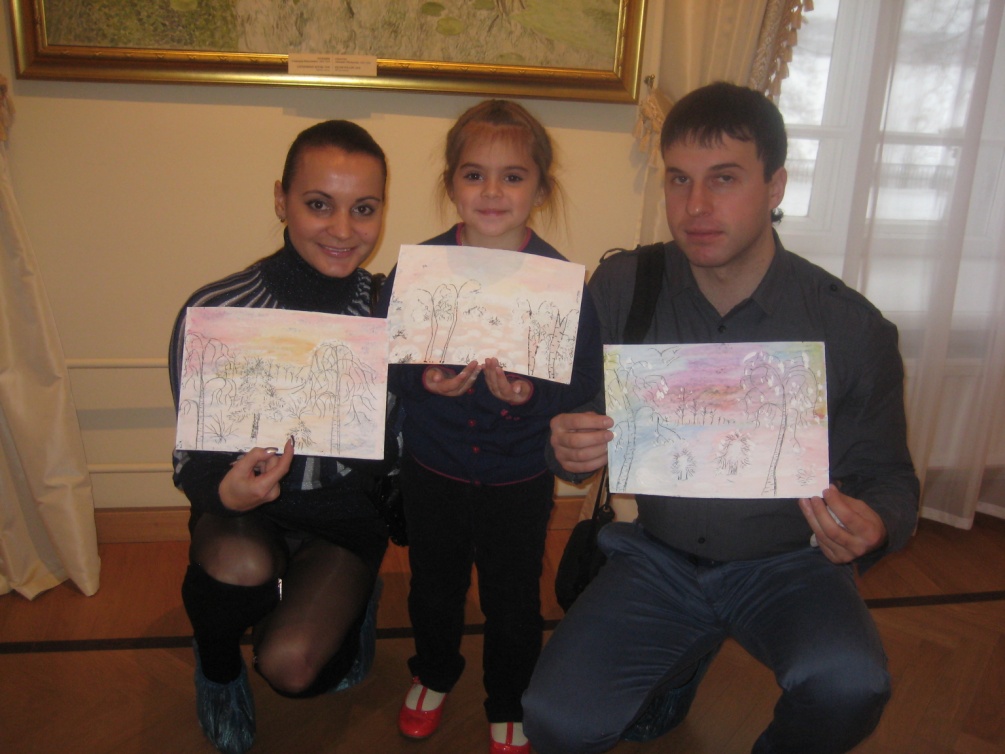 Семья Егоровых
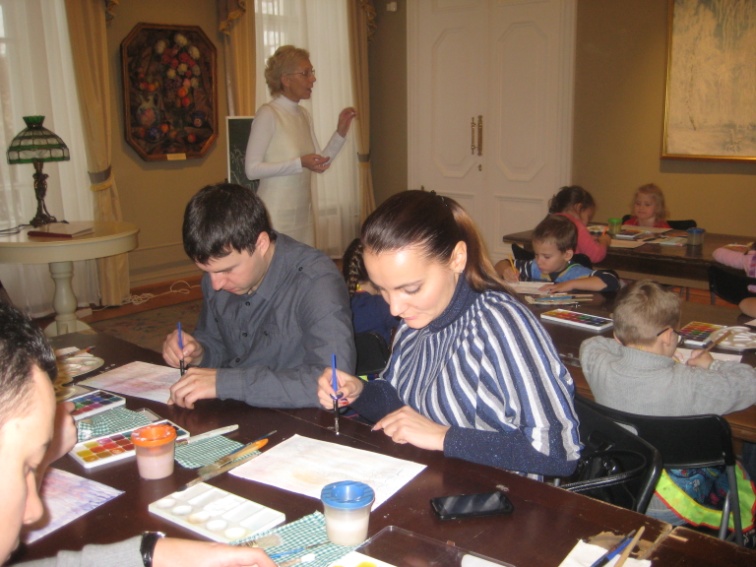 Семья Ветровых